EMANUELE IANNICCARI3°C
MODULO 6:
LA BIODIVERSITÀ
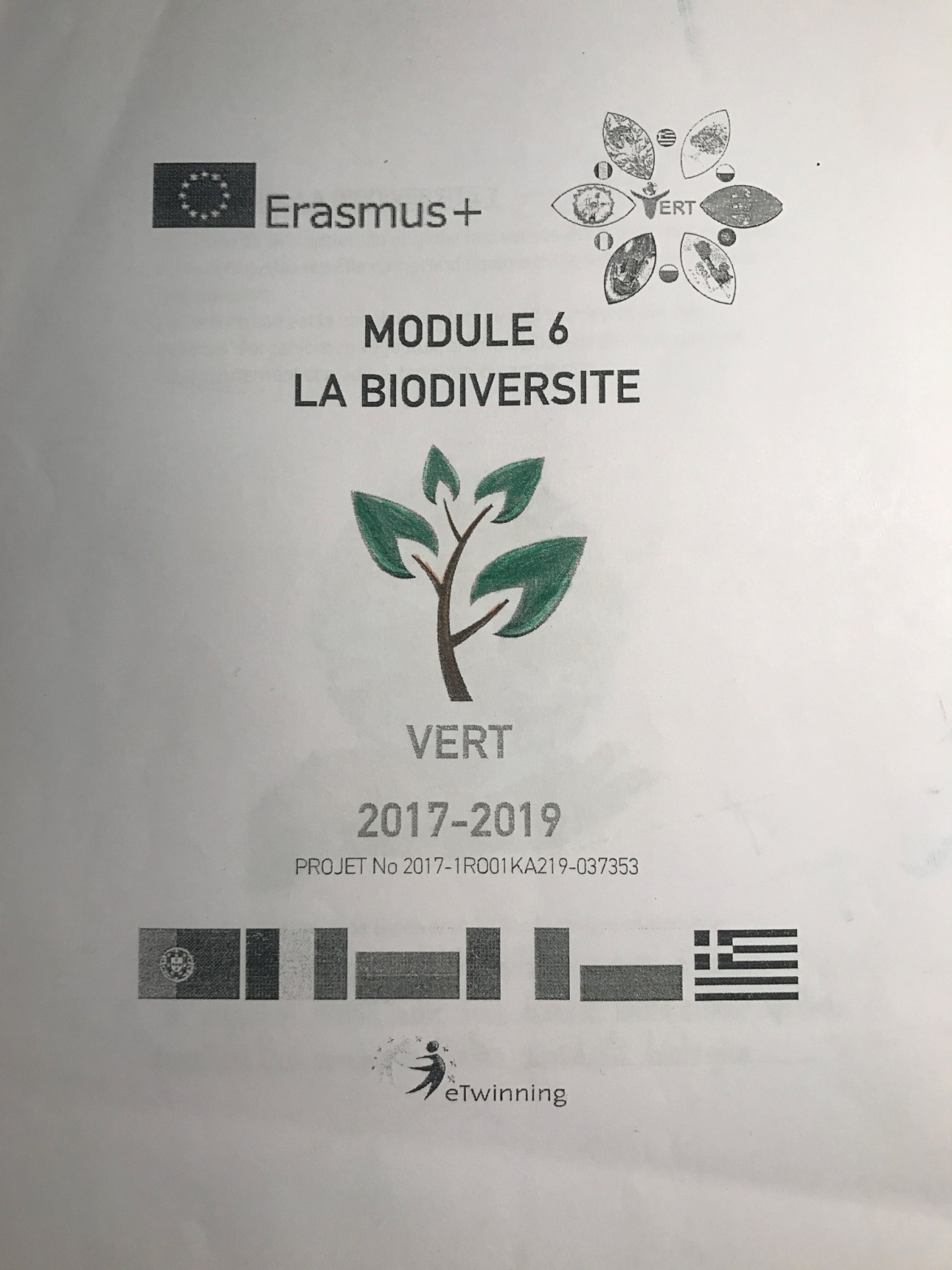 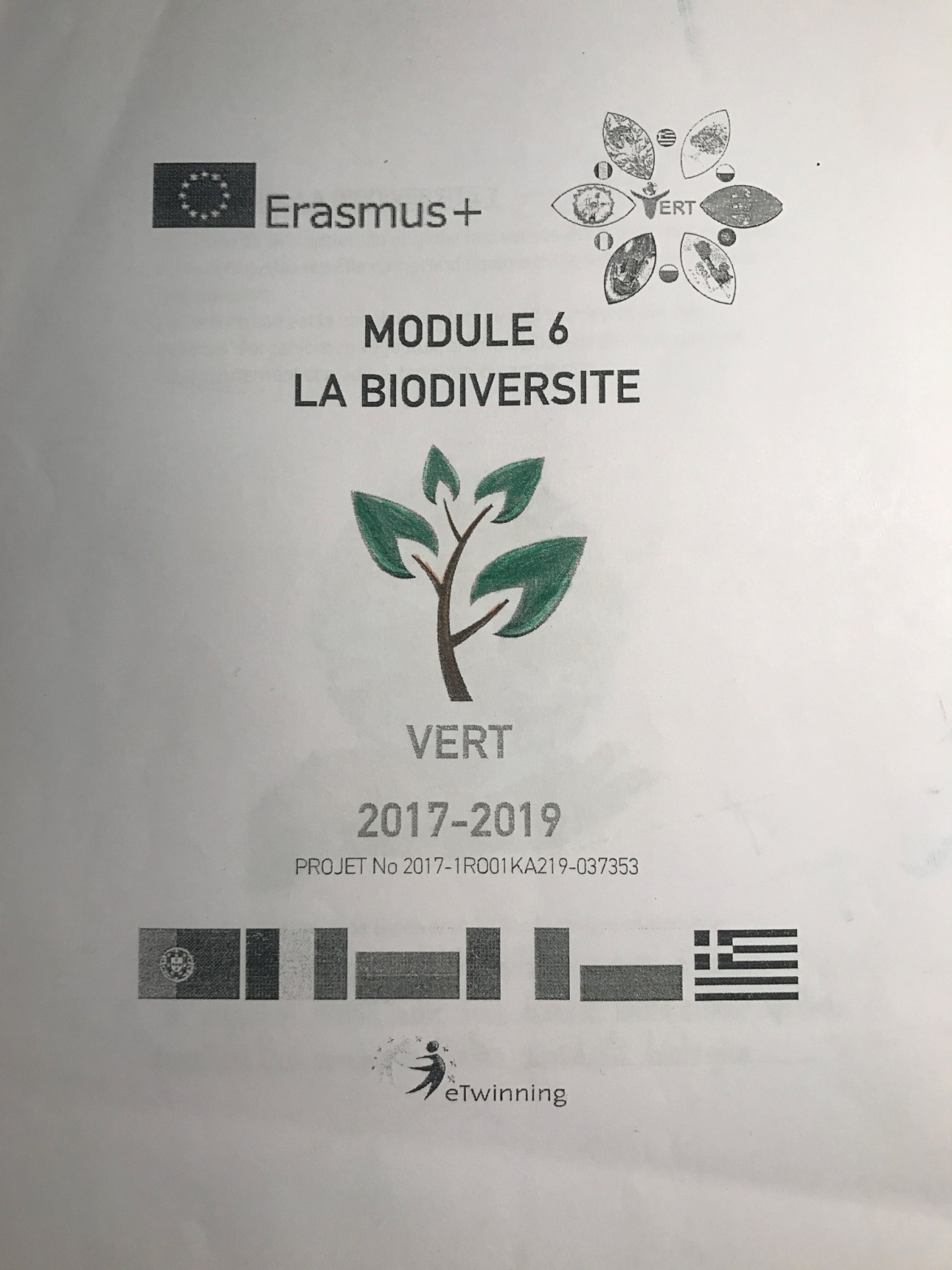 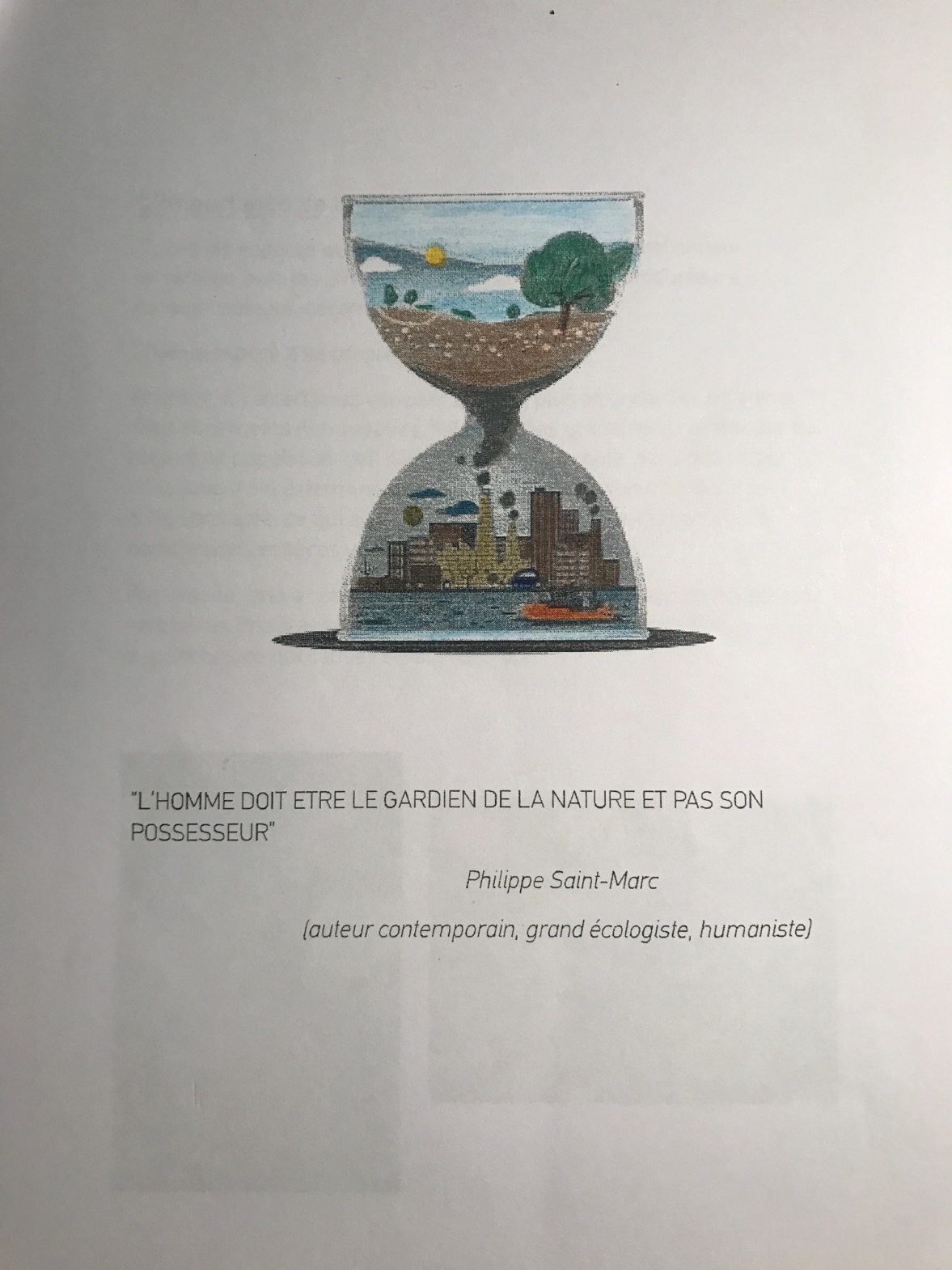 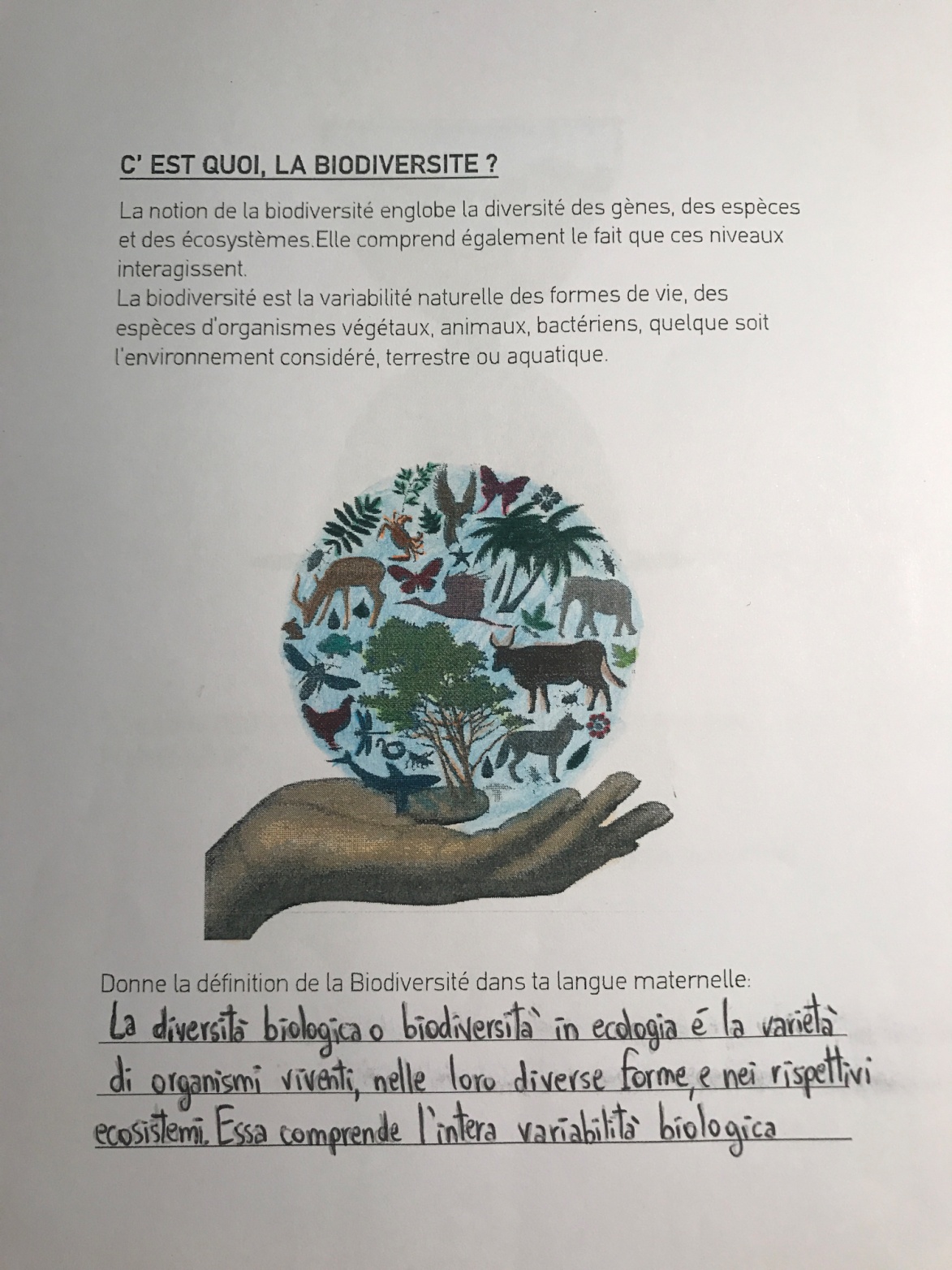 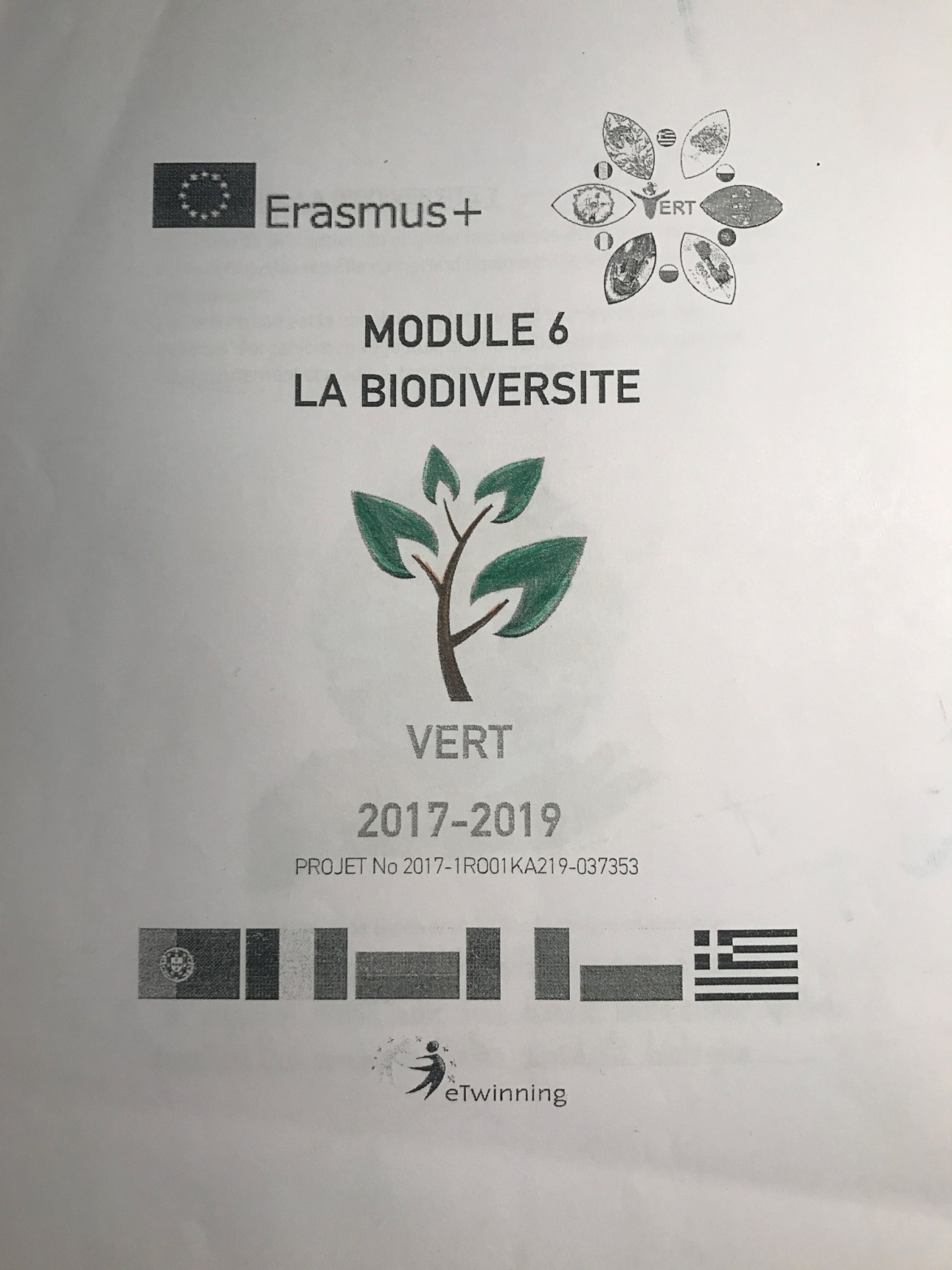 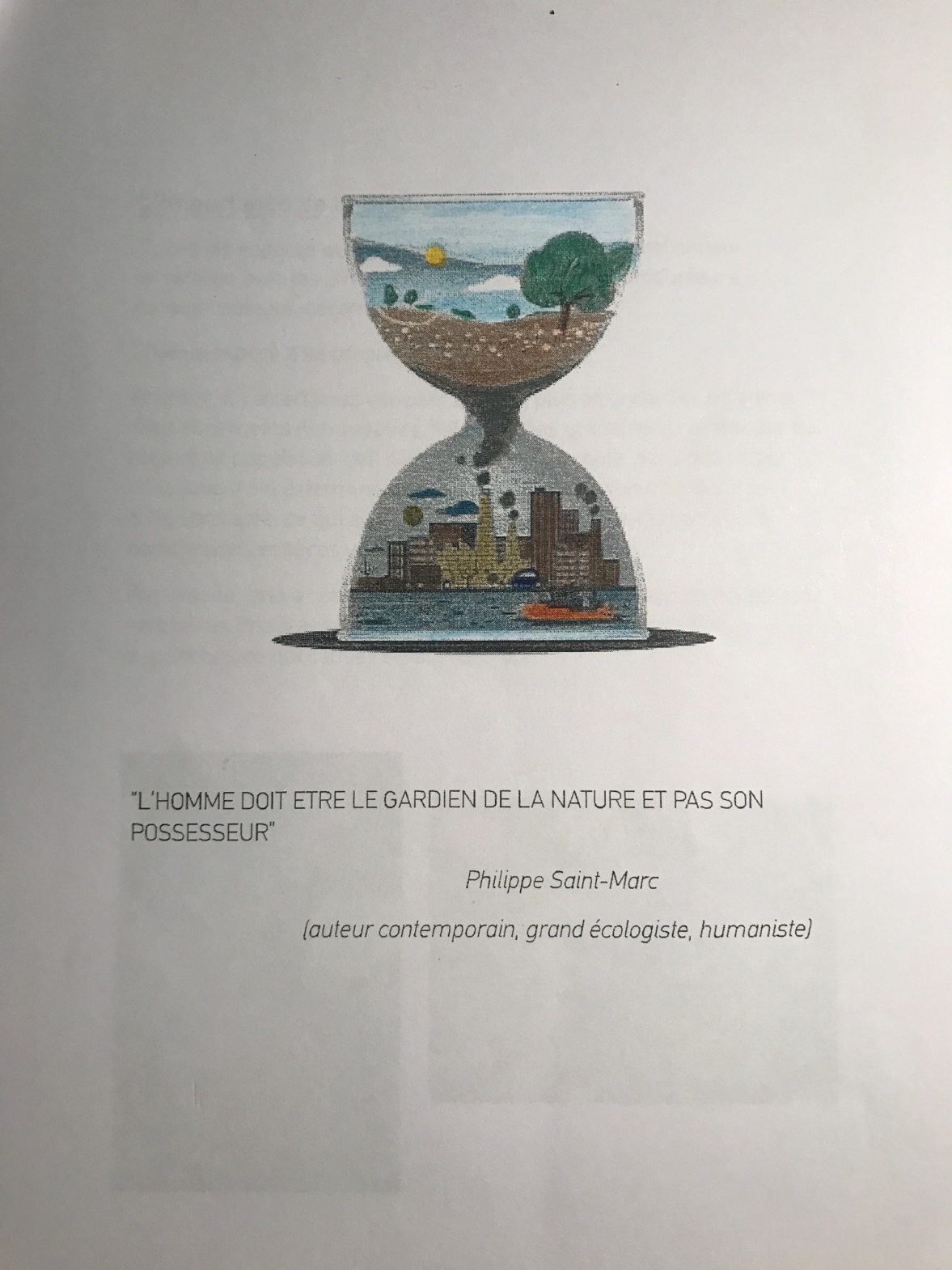 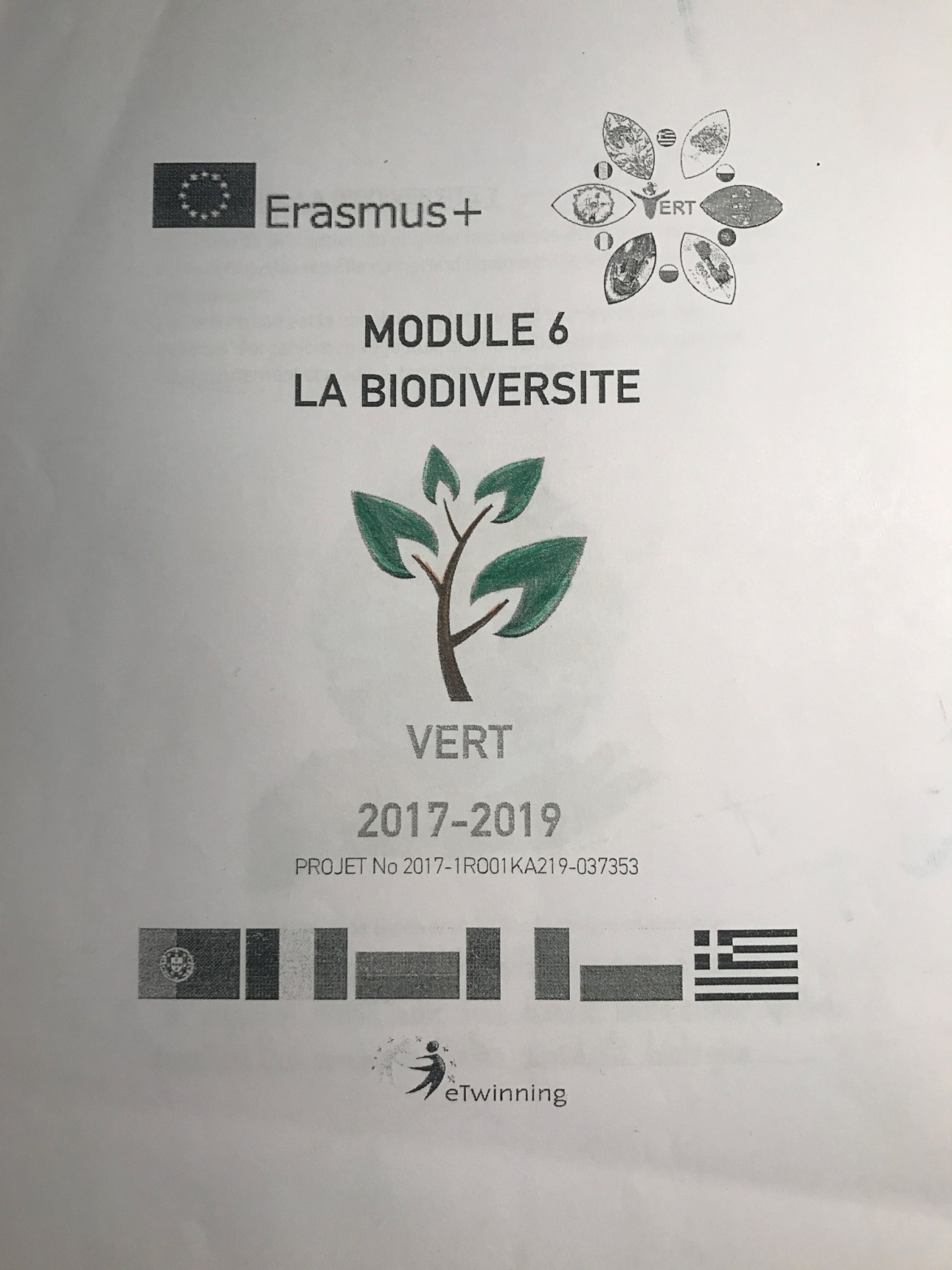 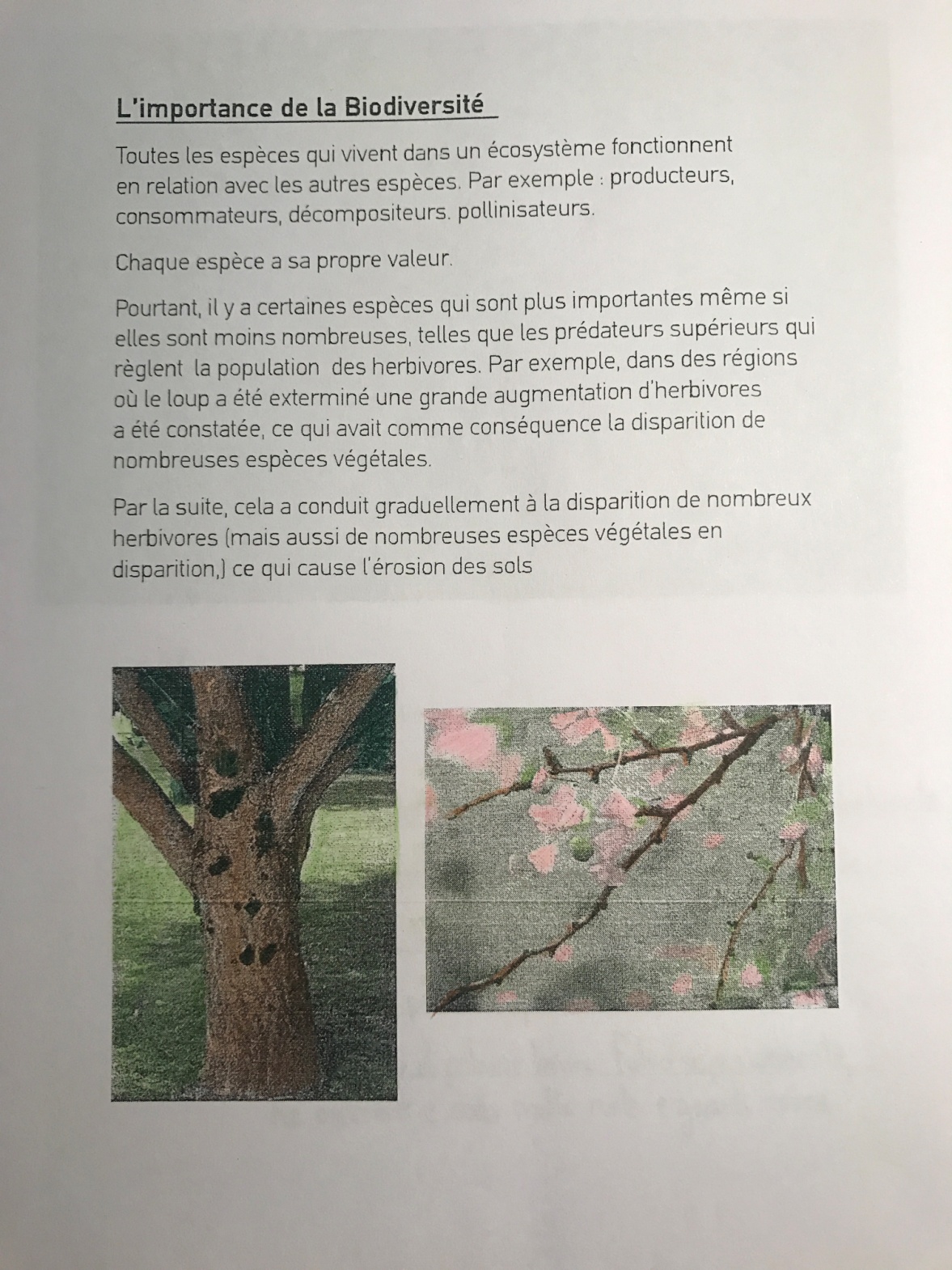 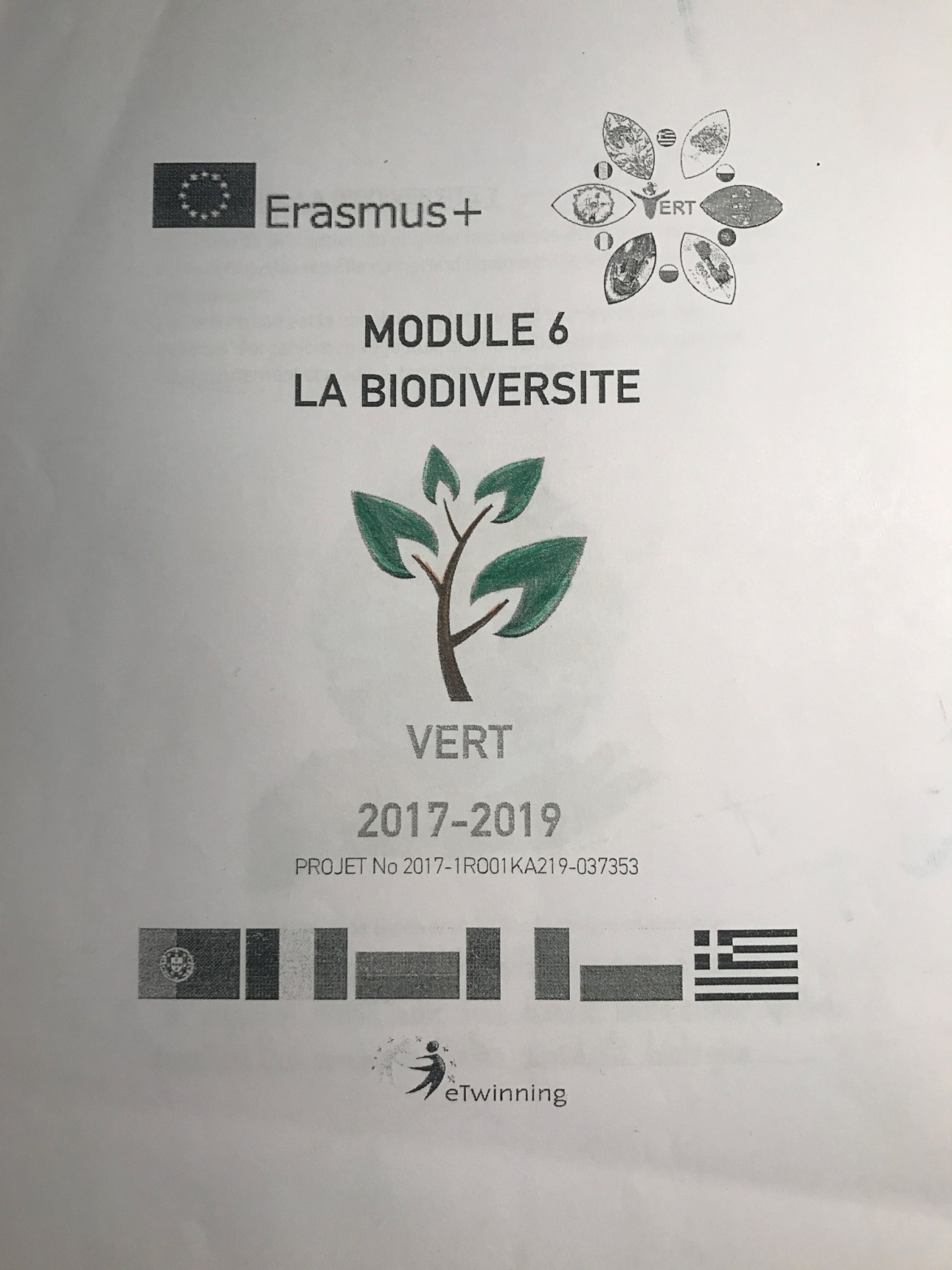 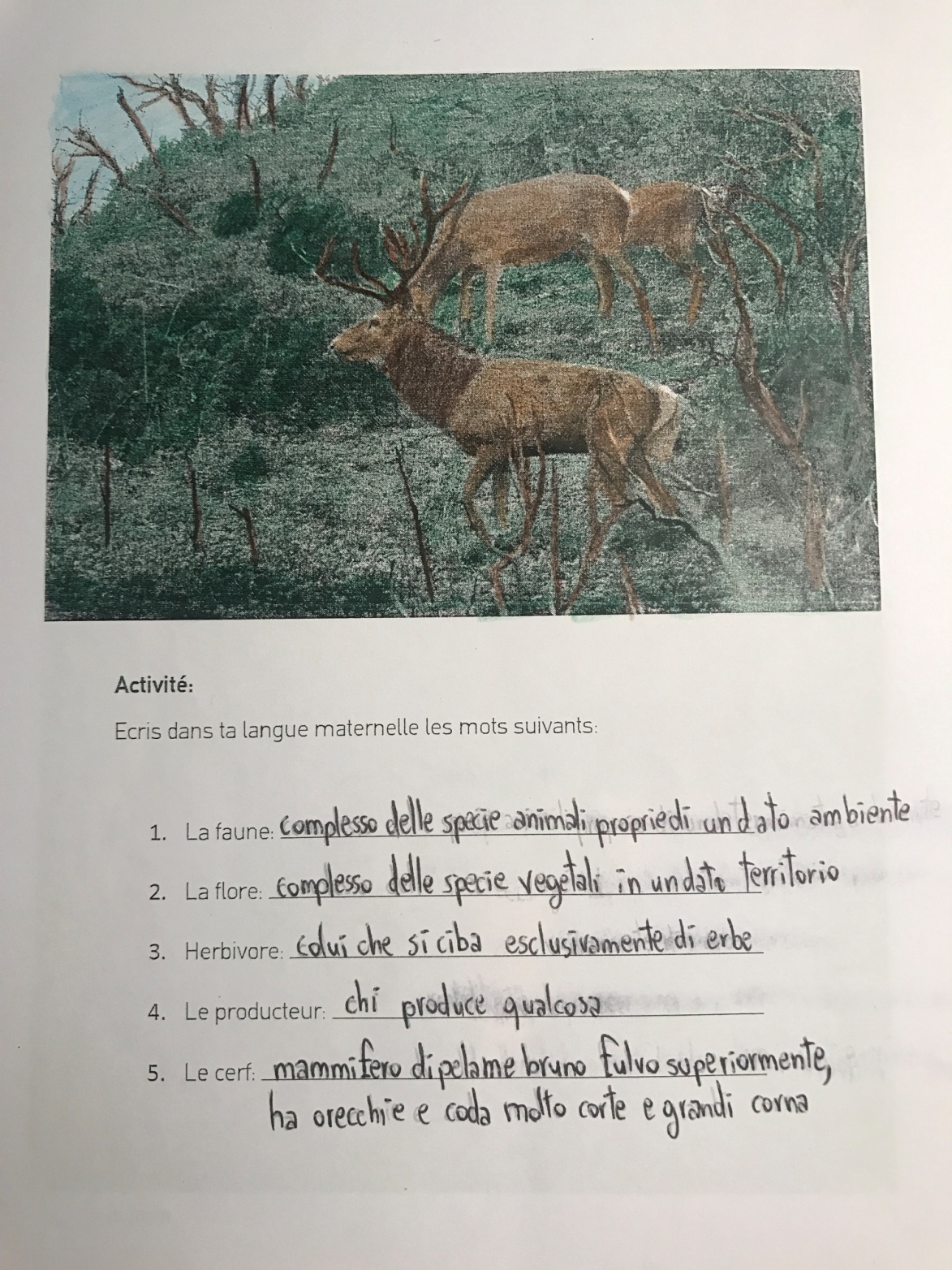 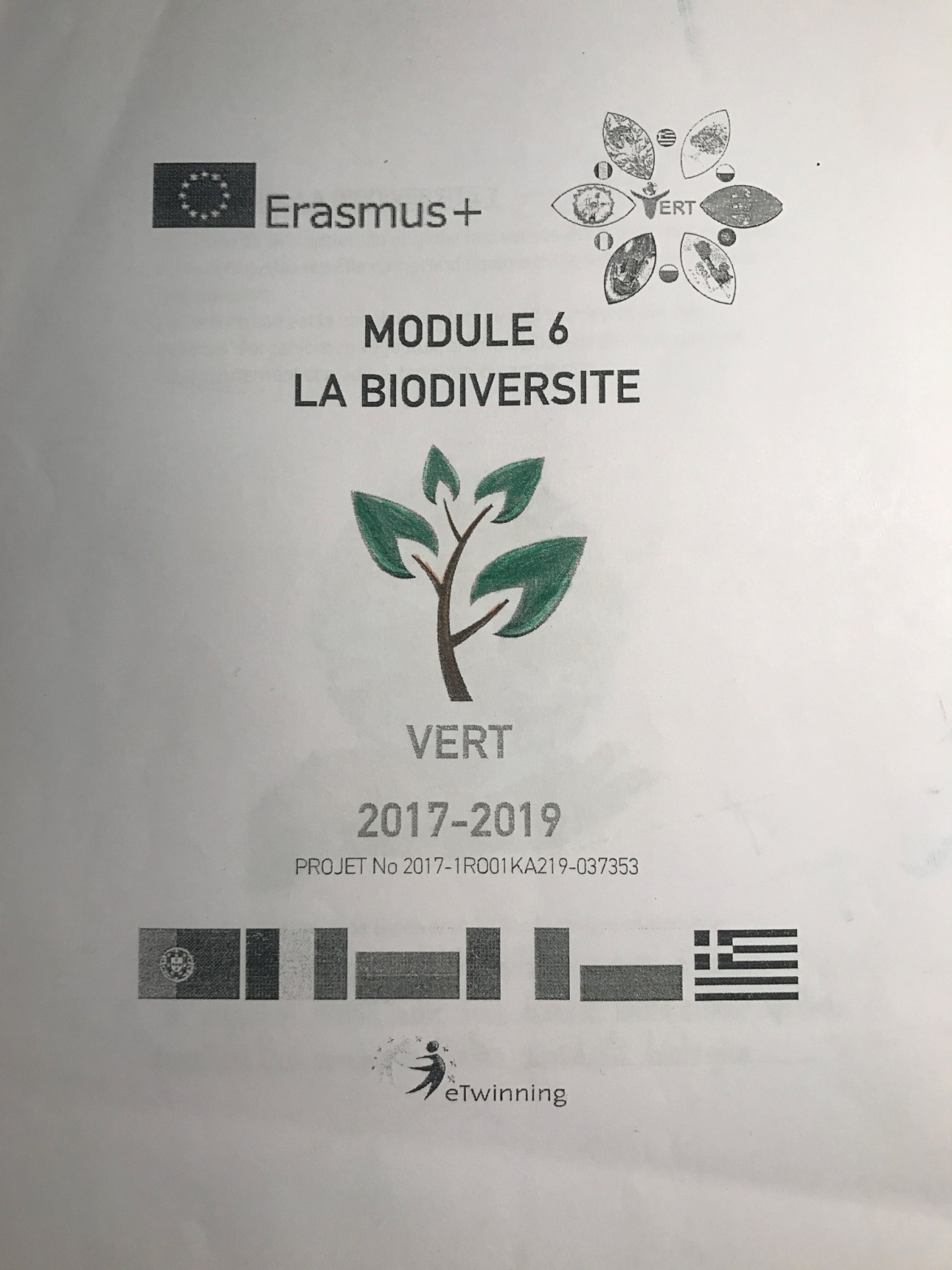 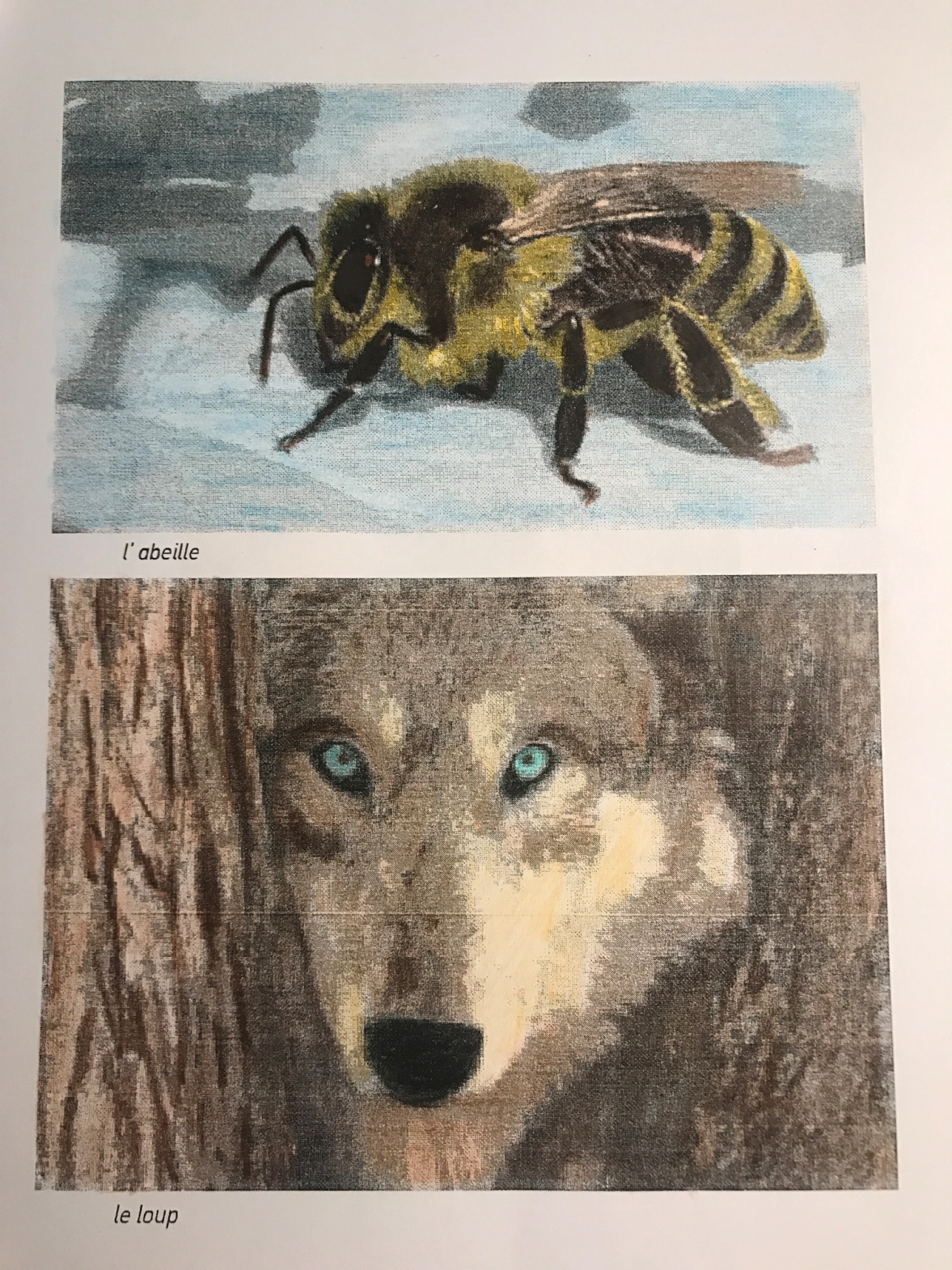 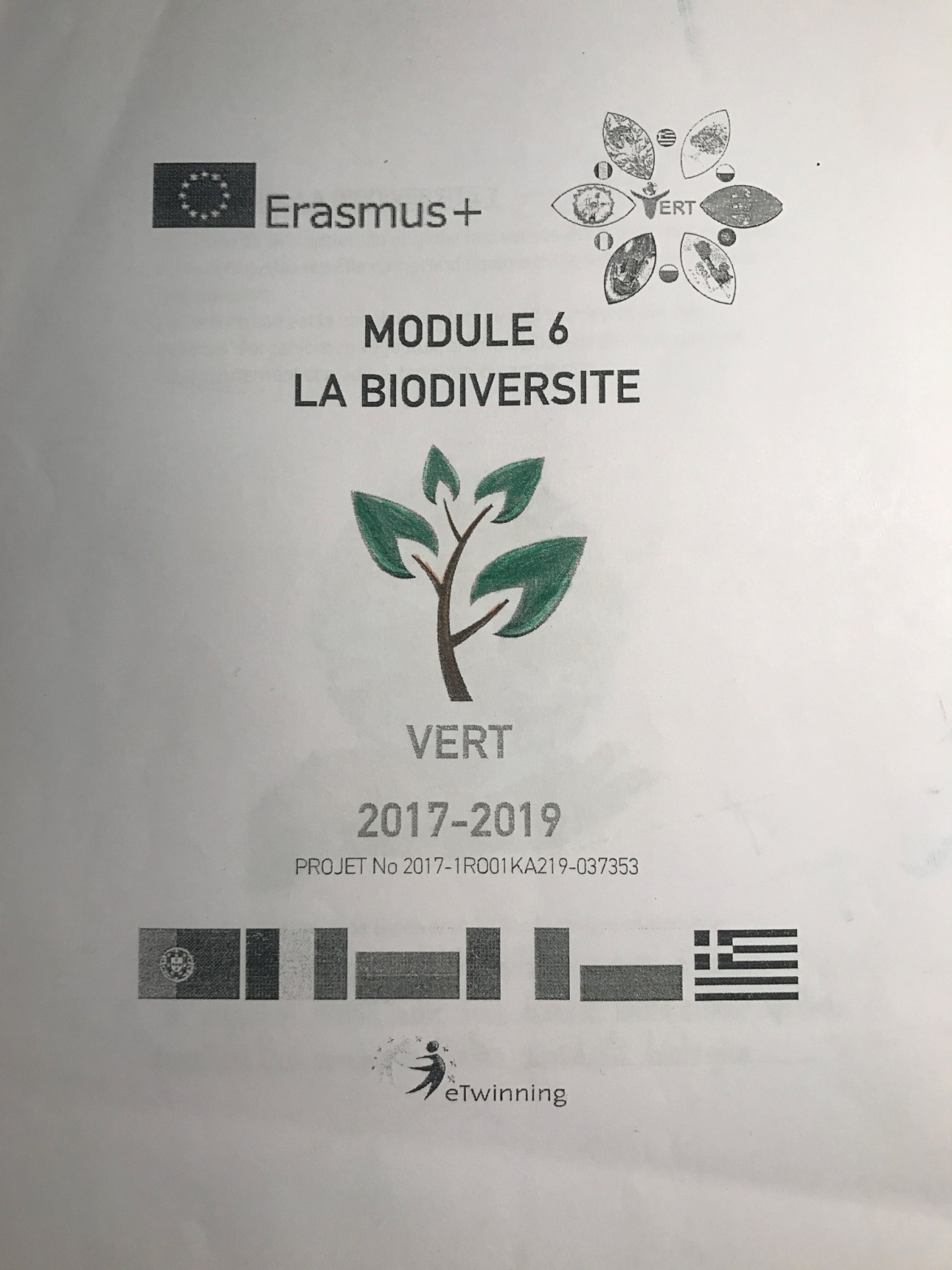 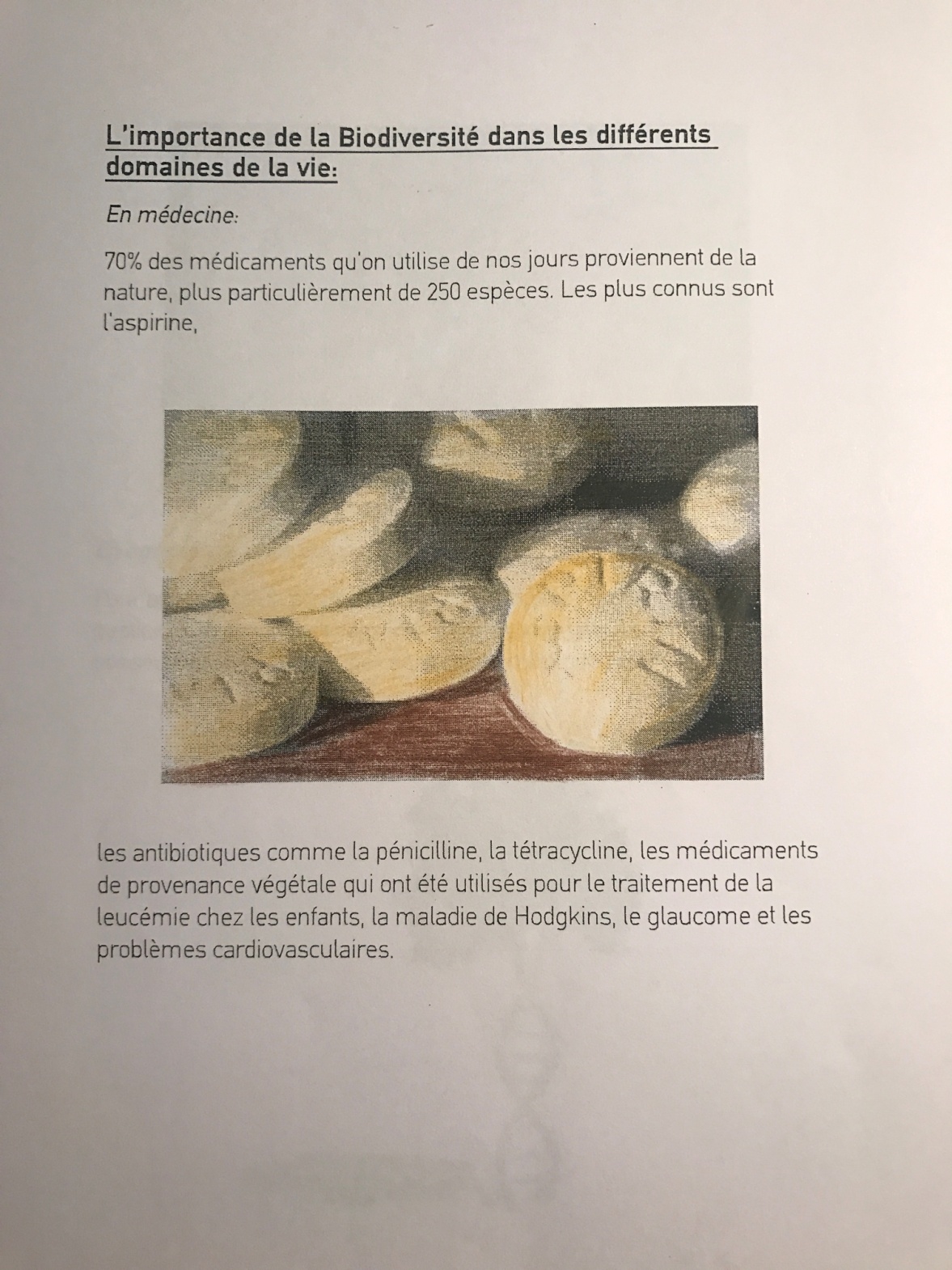 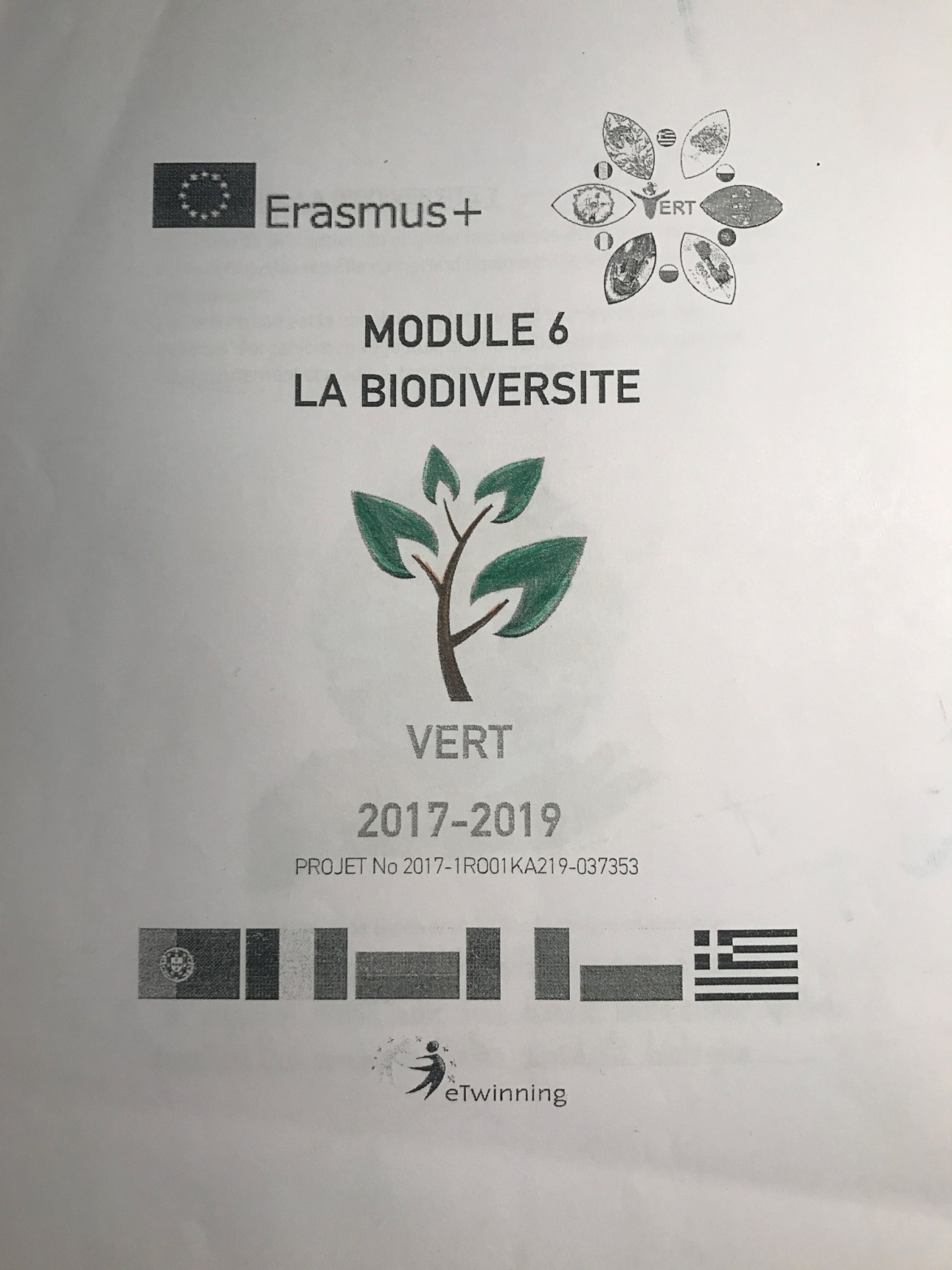 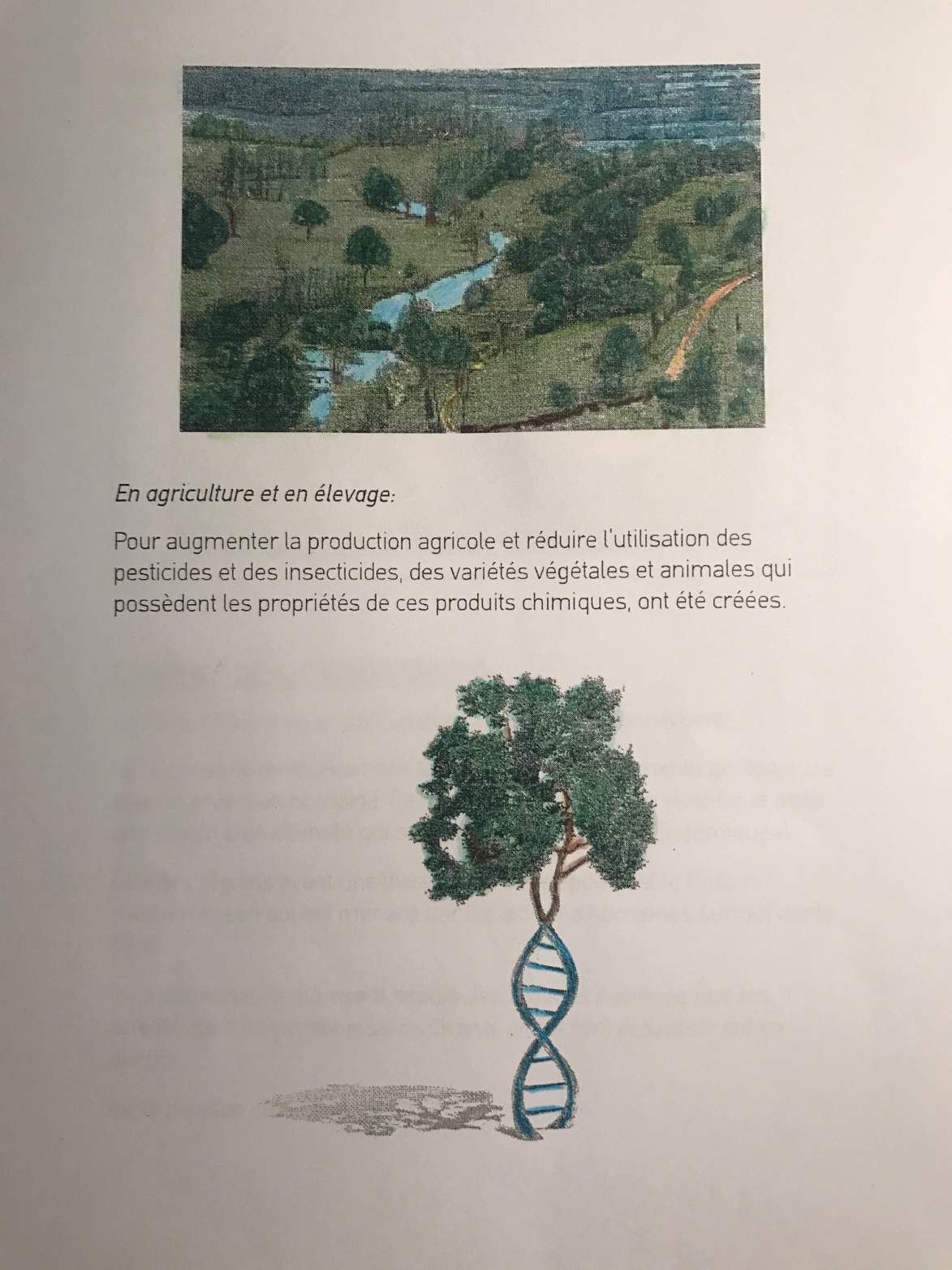 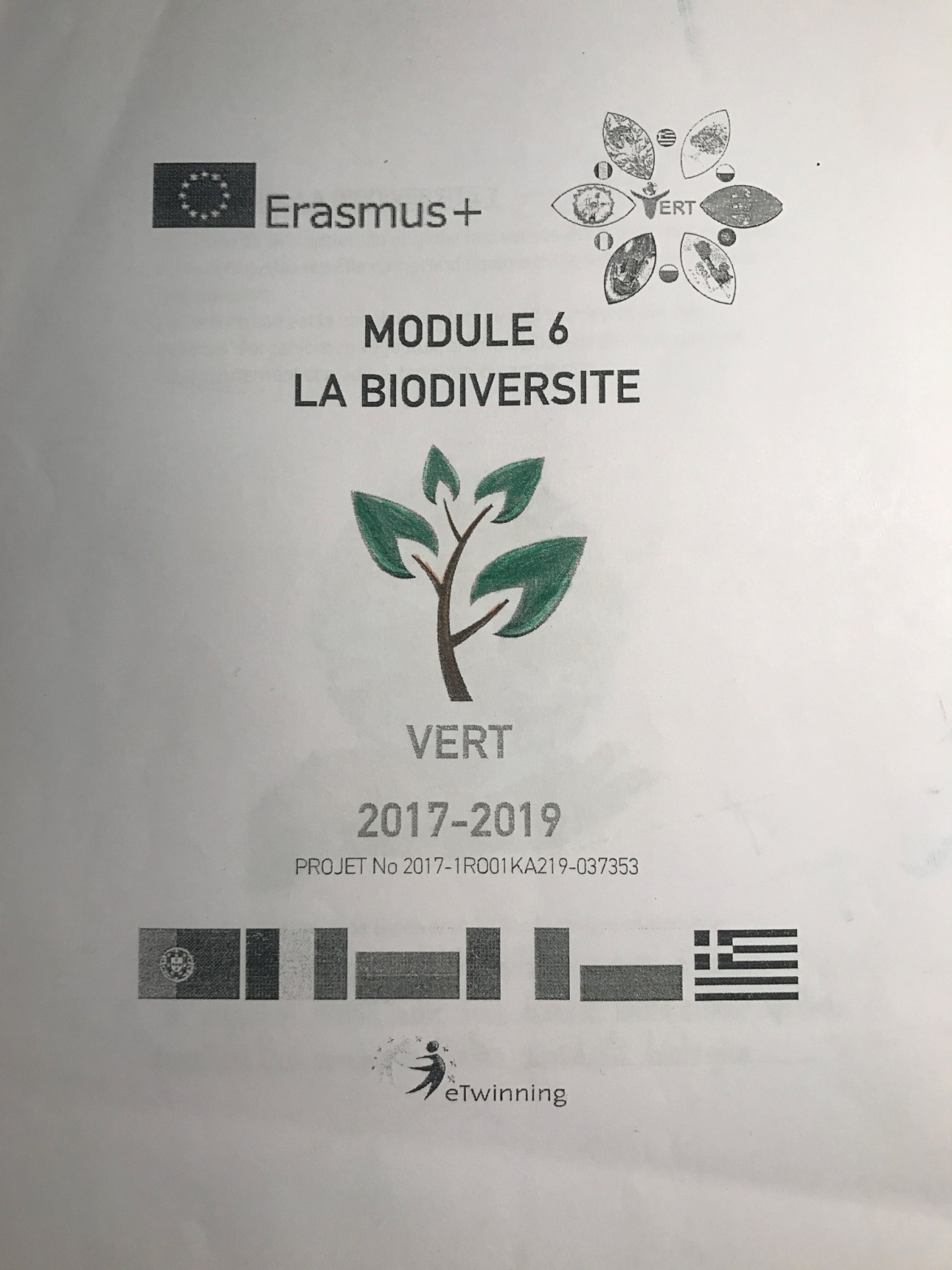 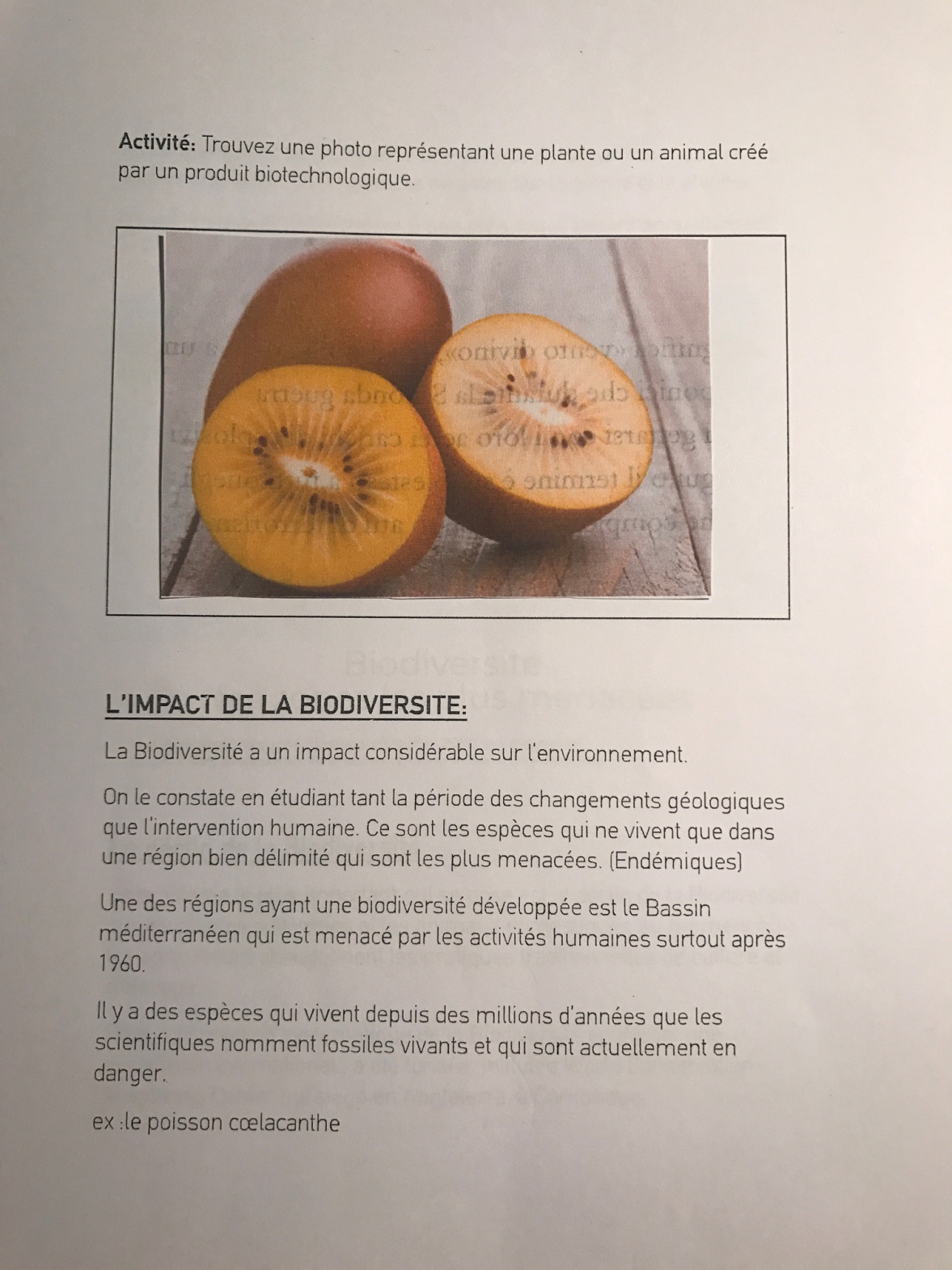 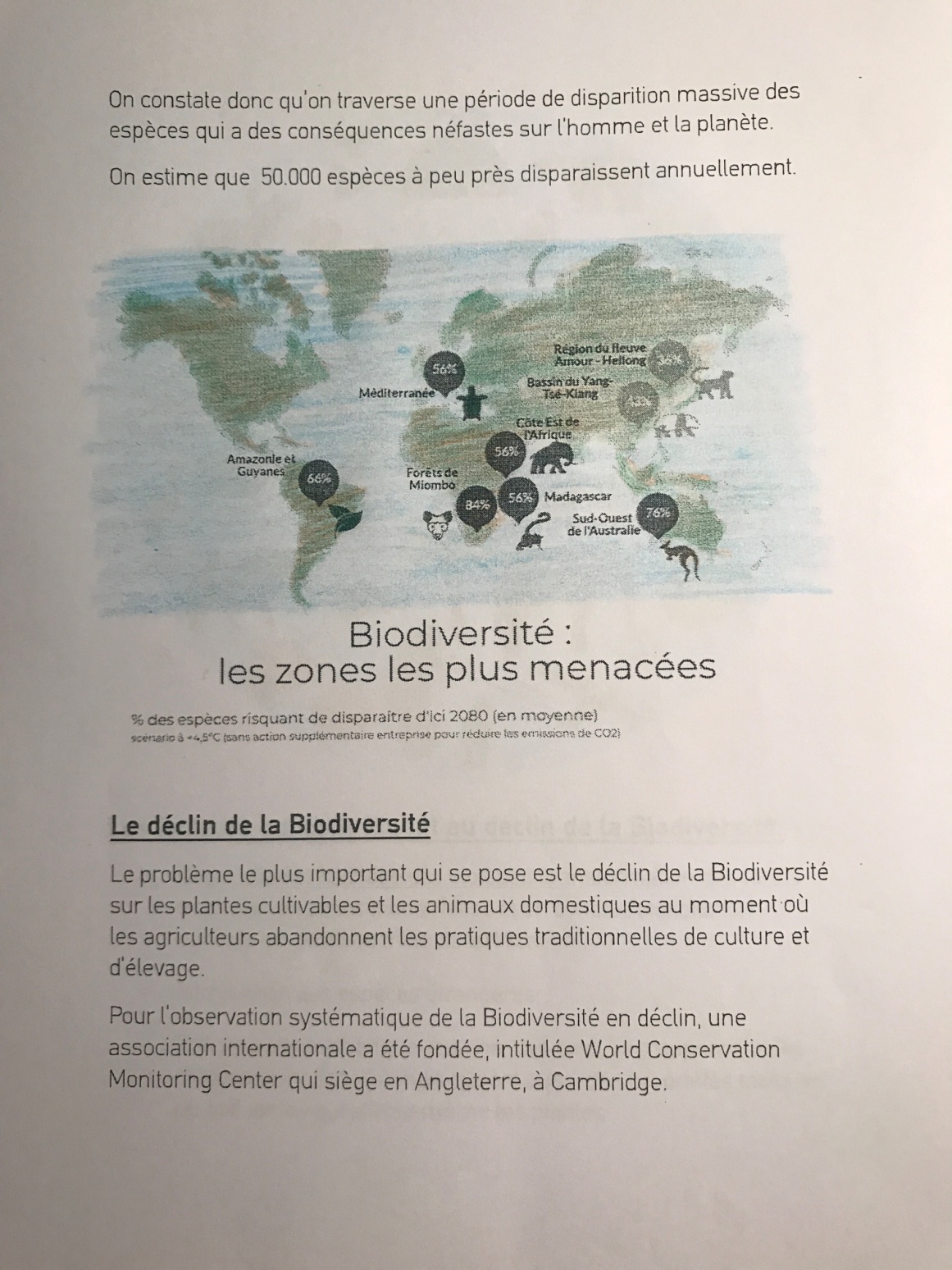 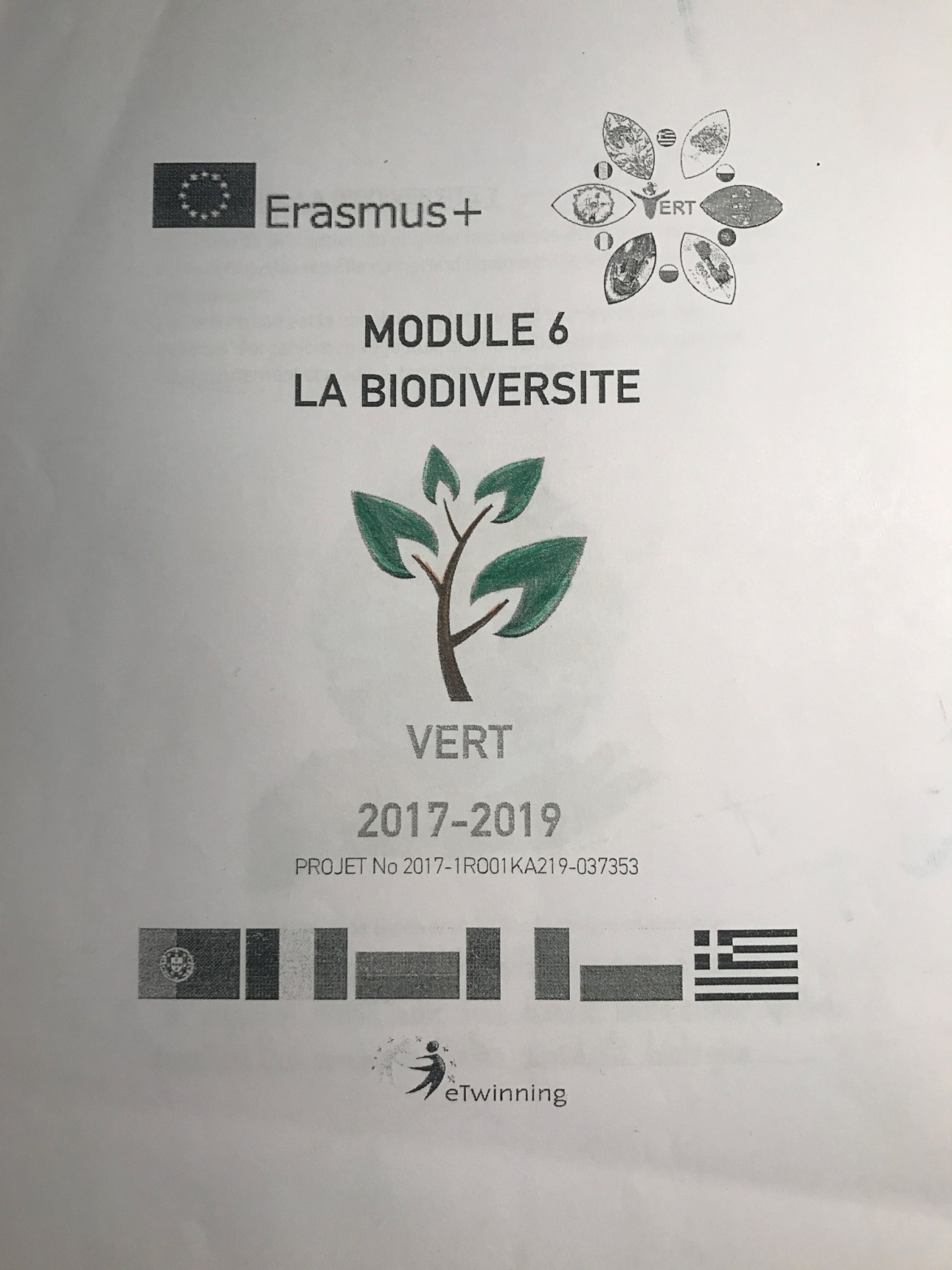 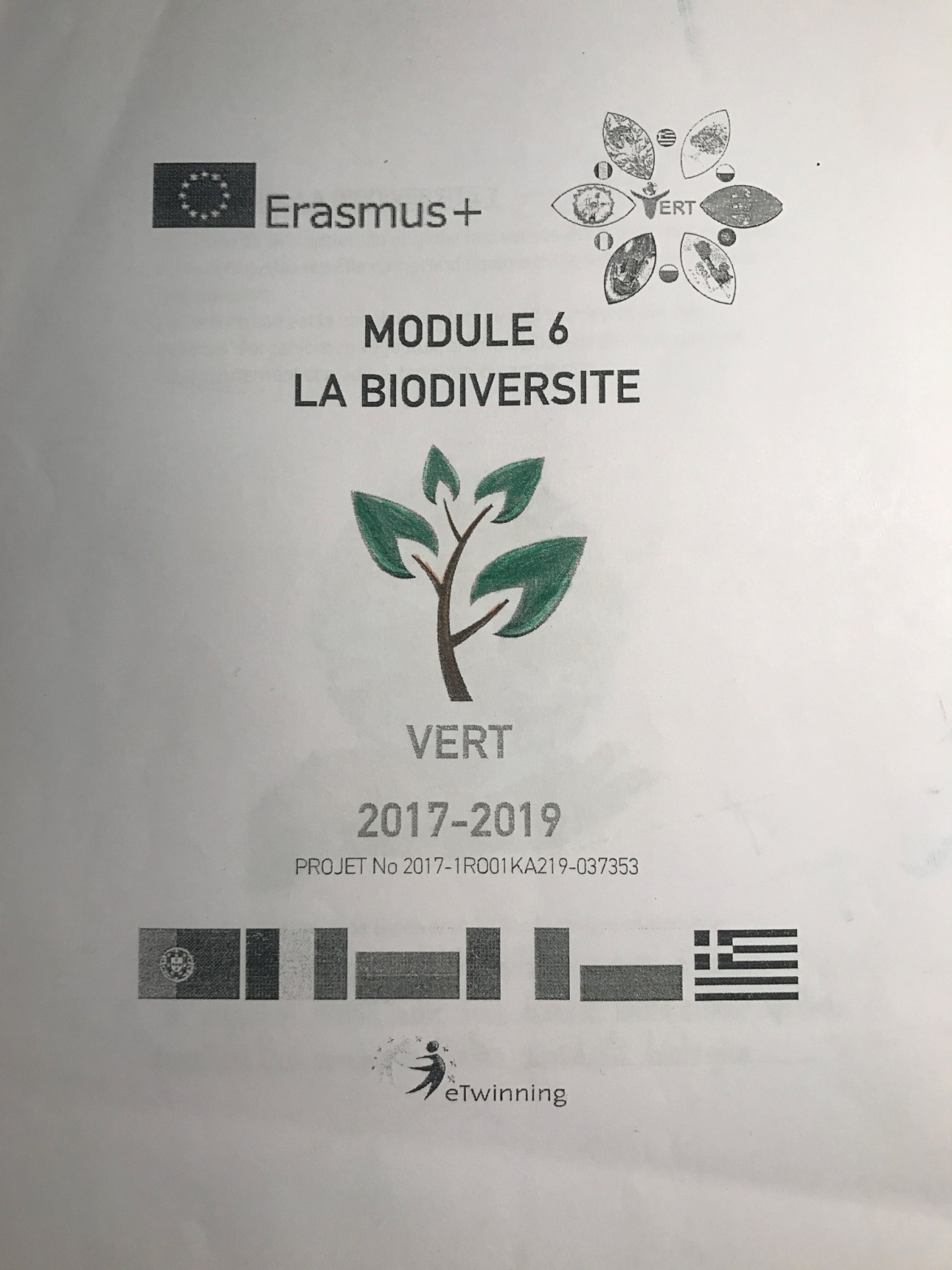 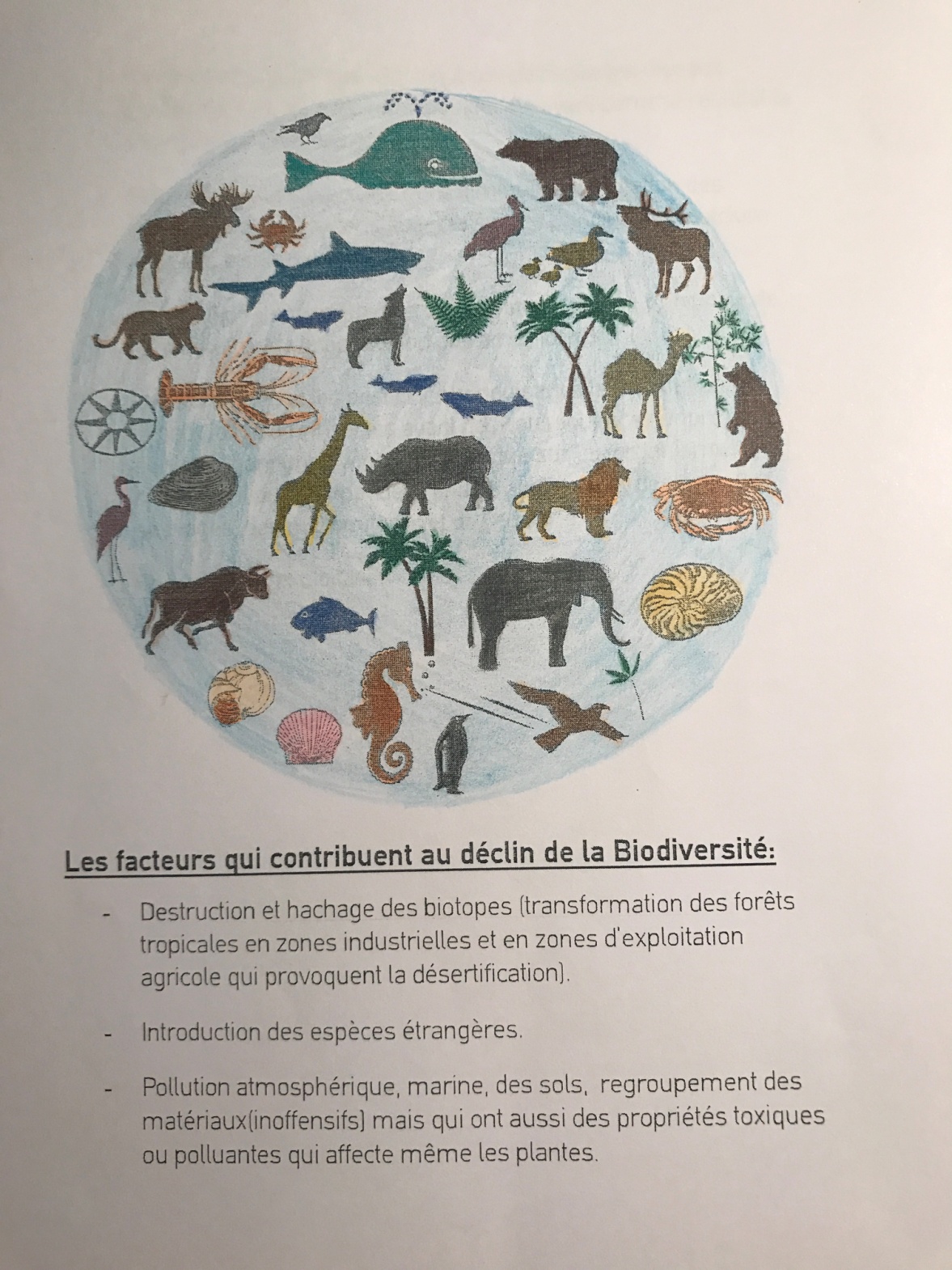 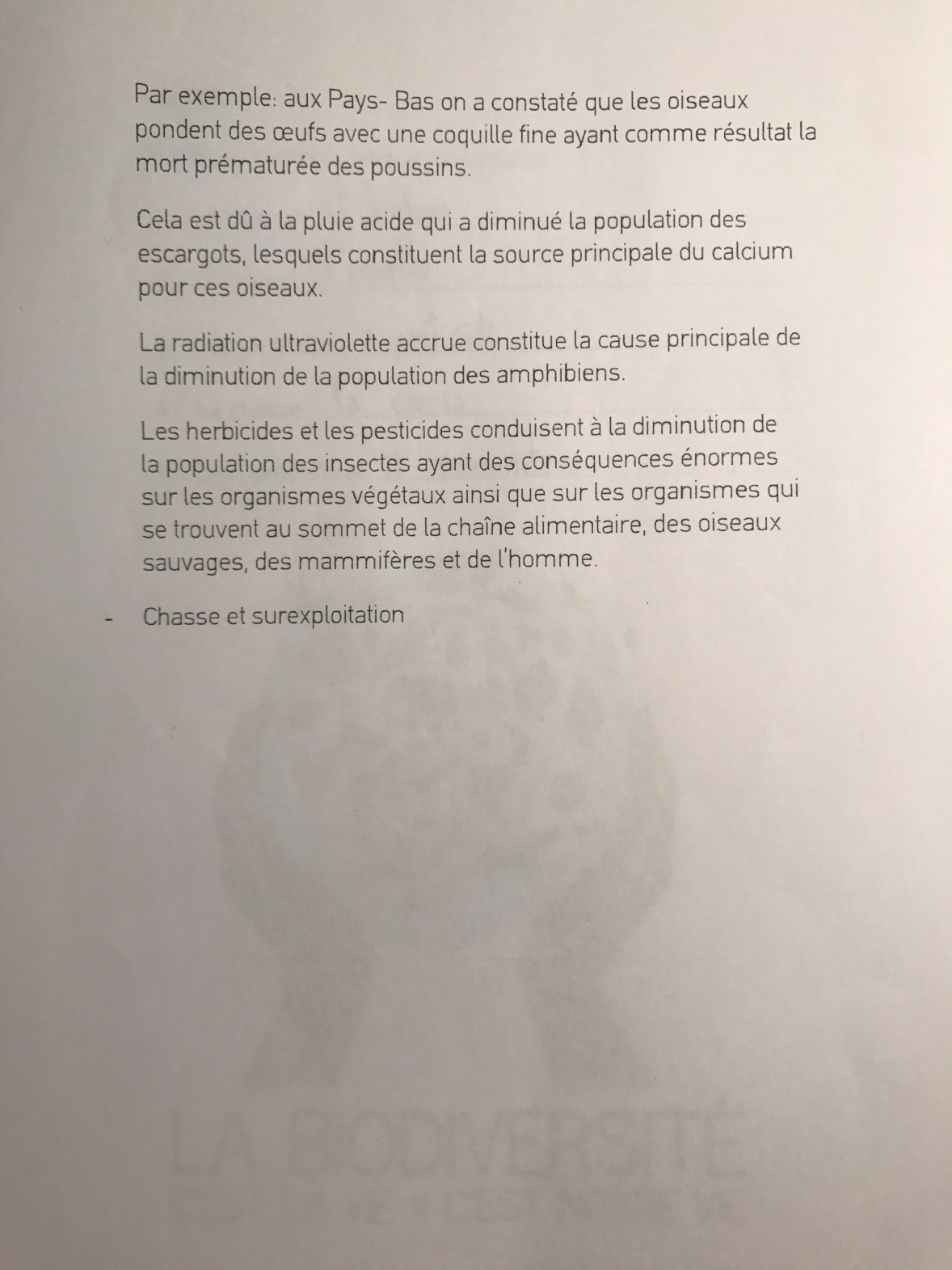 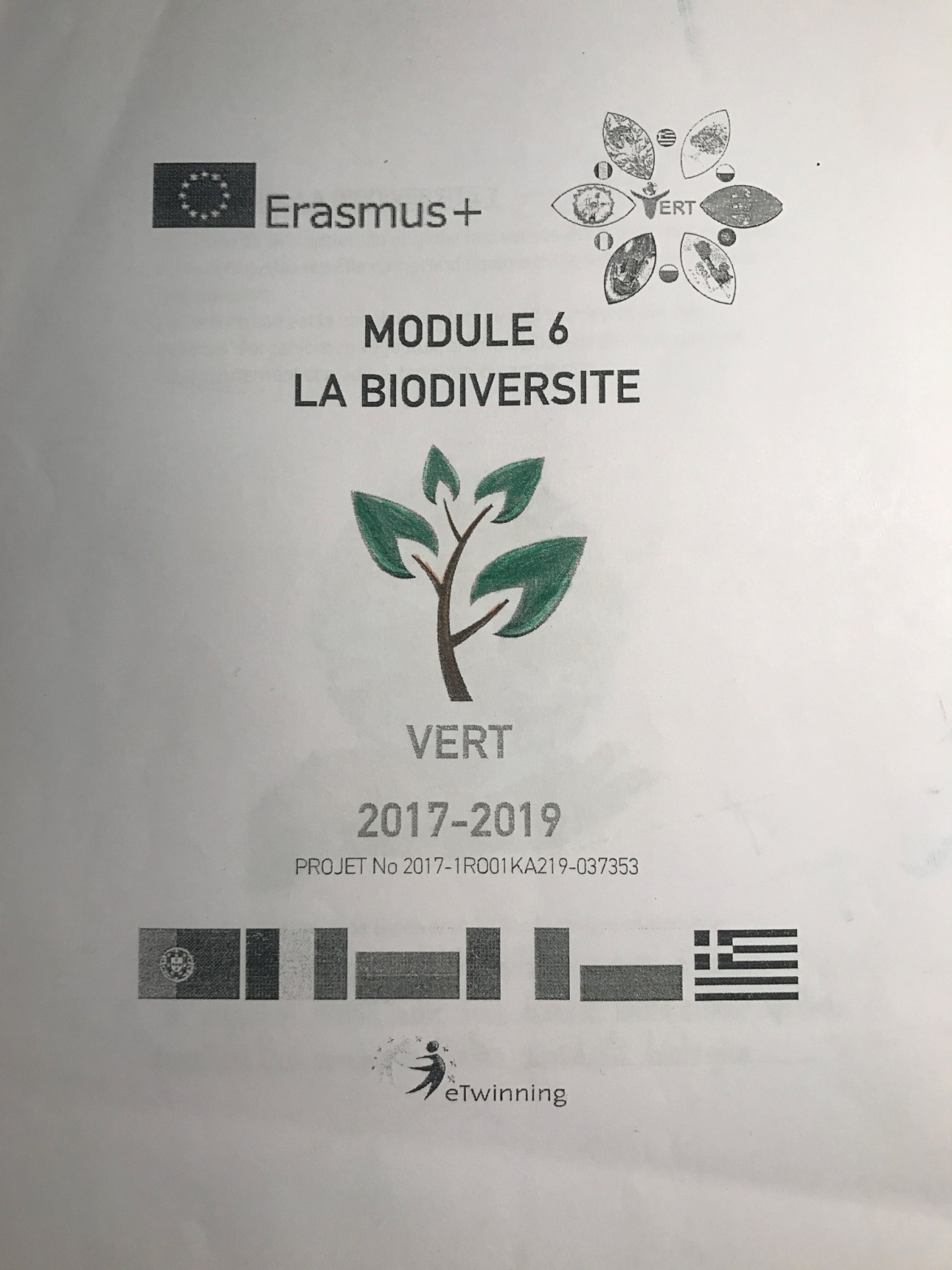 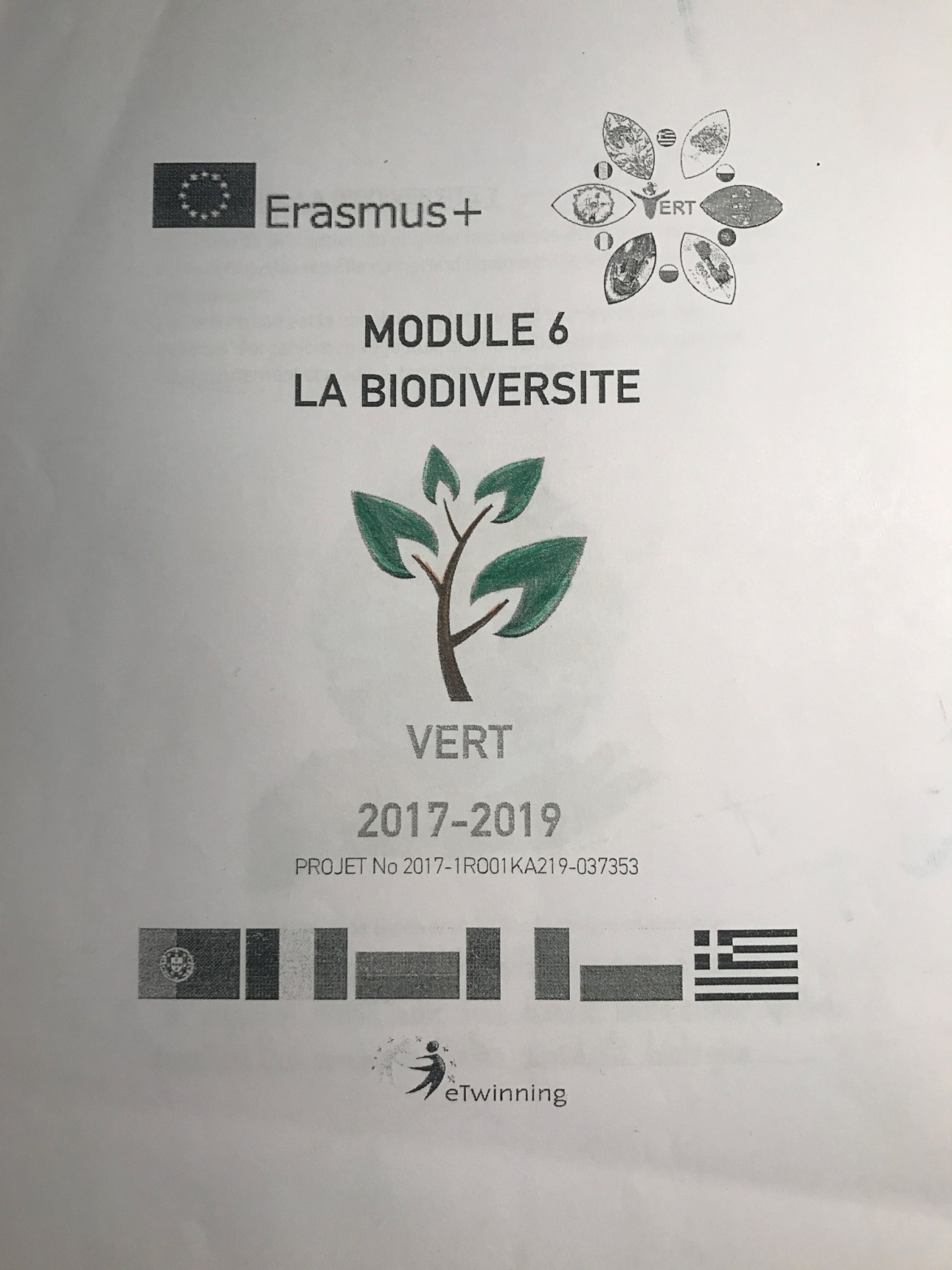 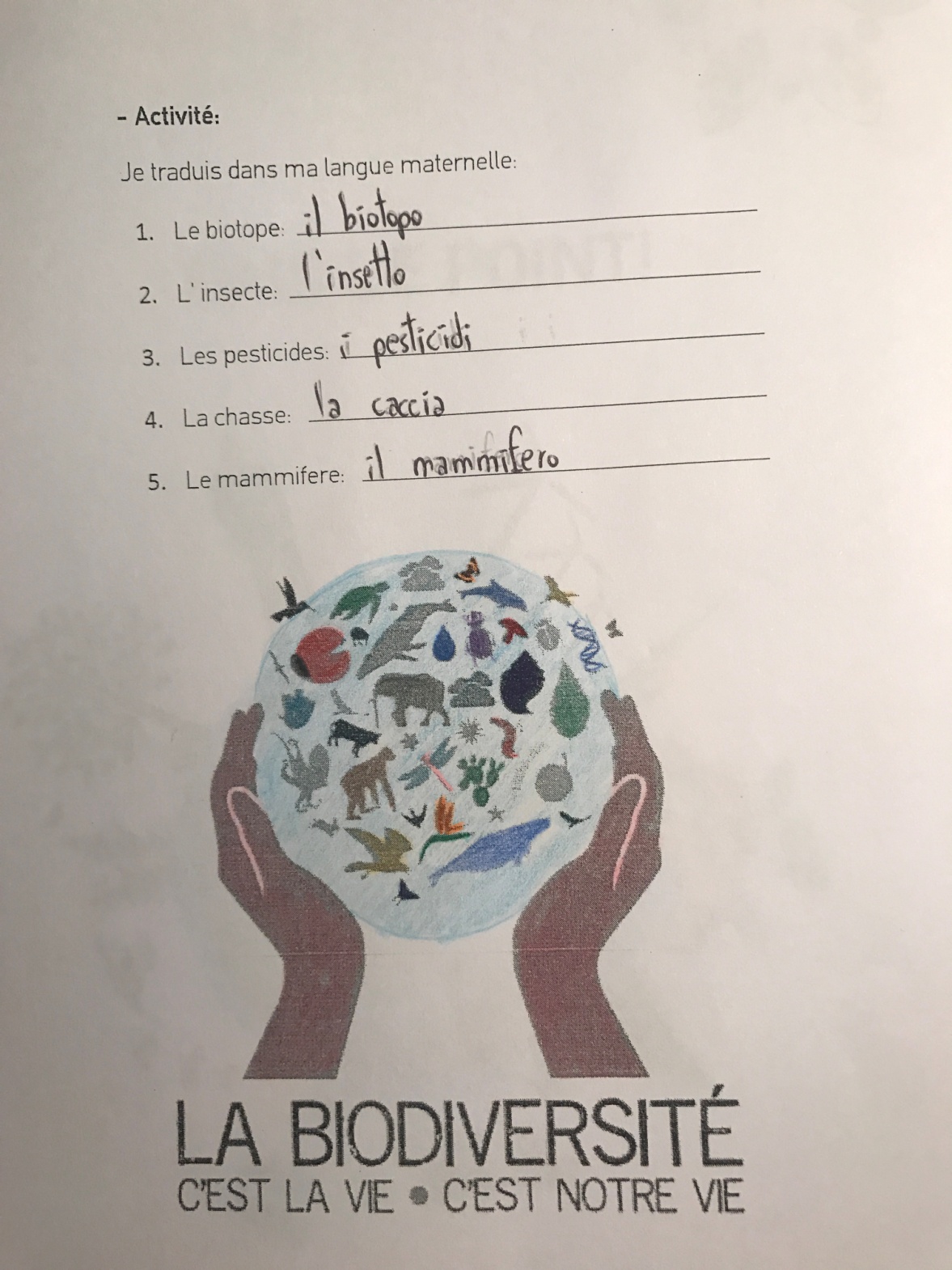 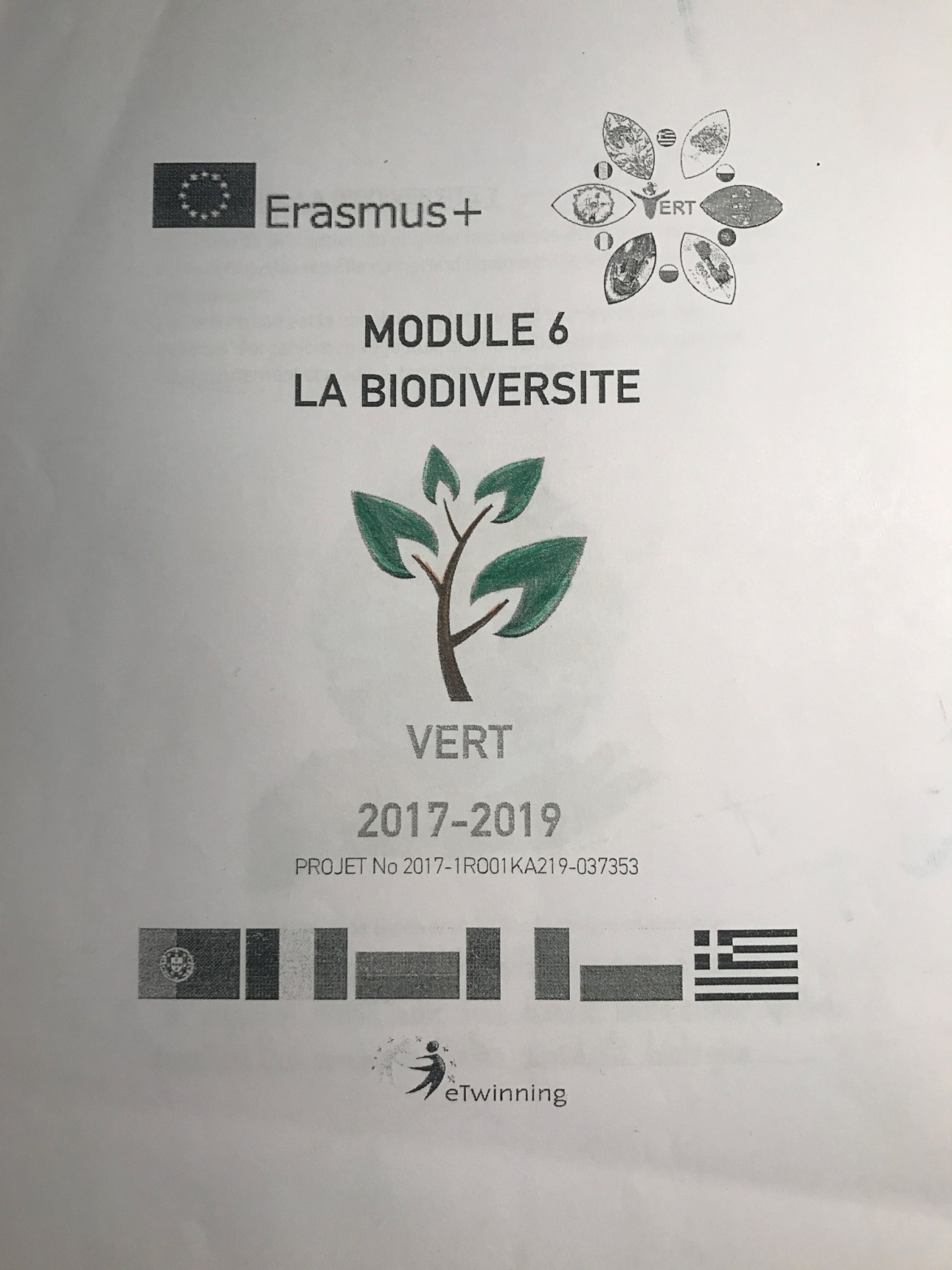 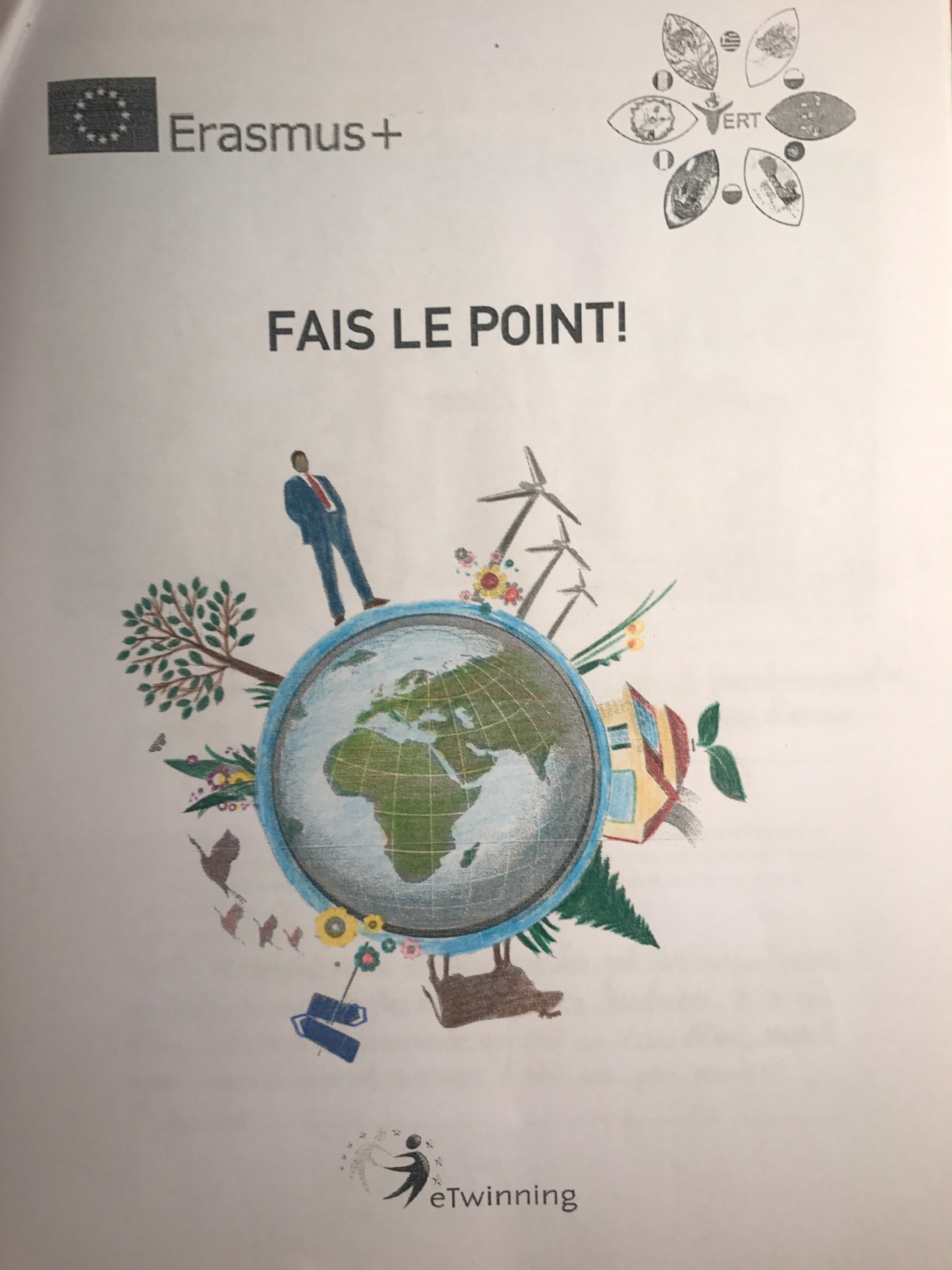 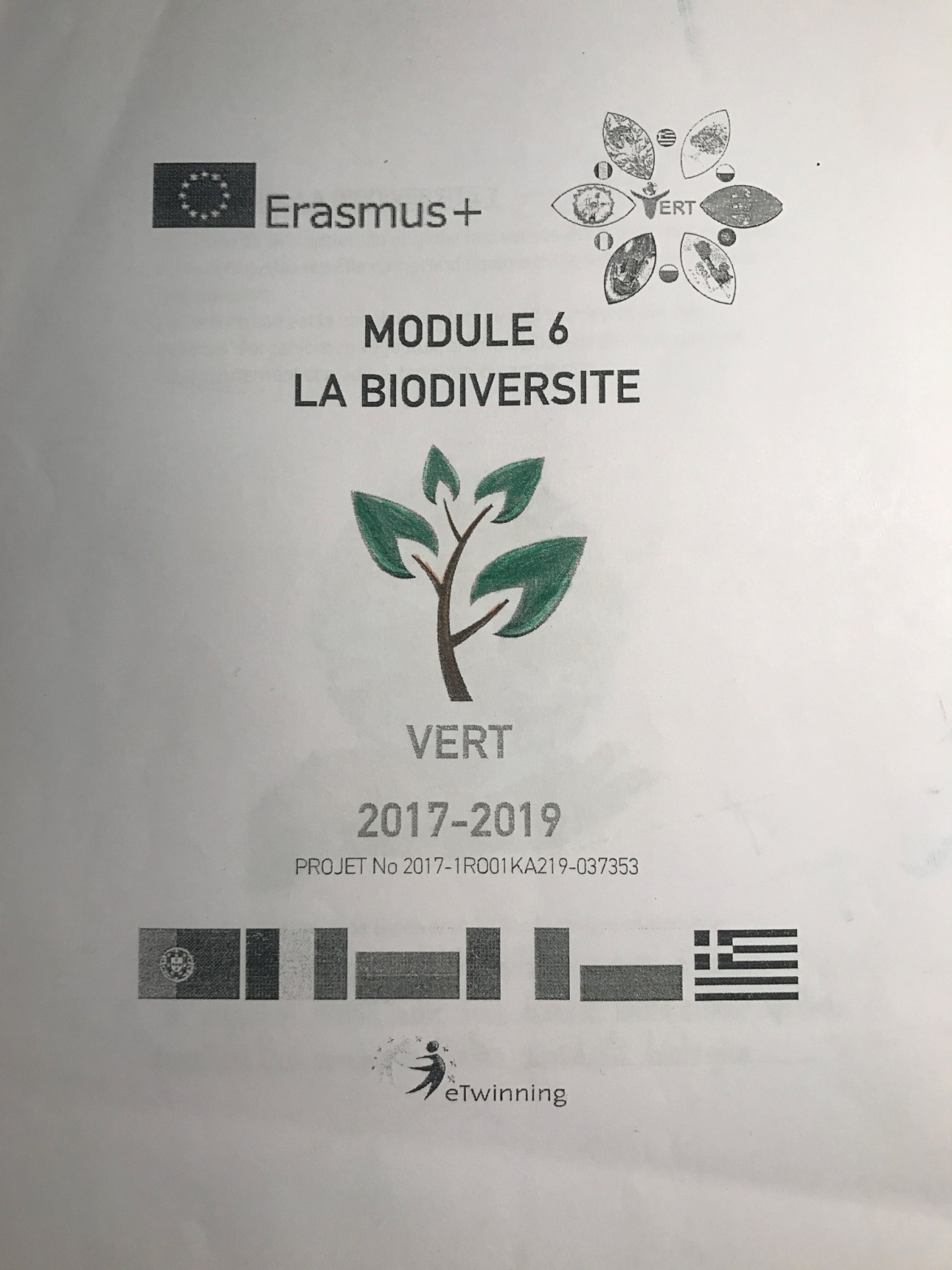 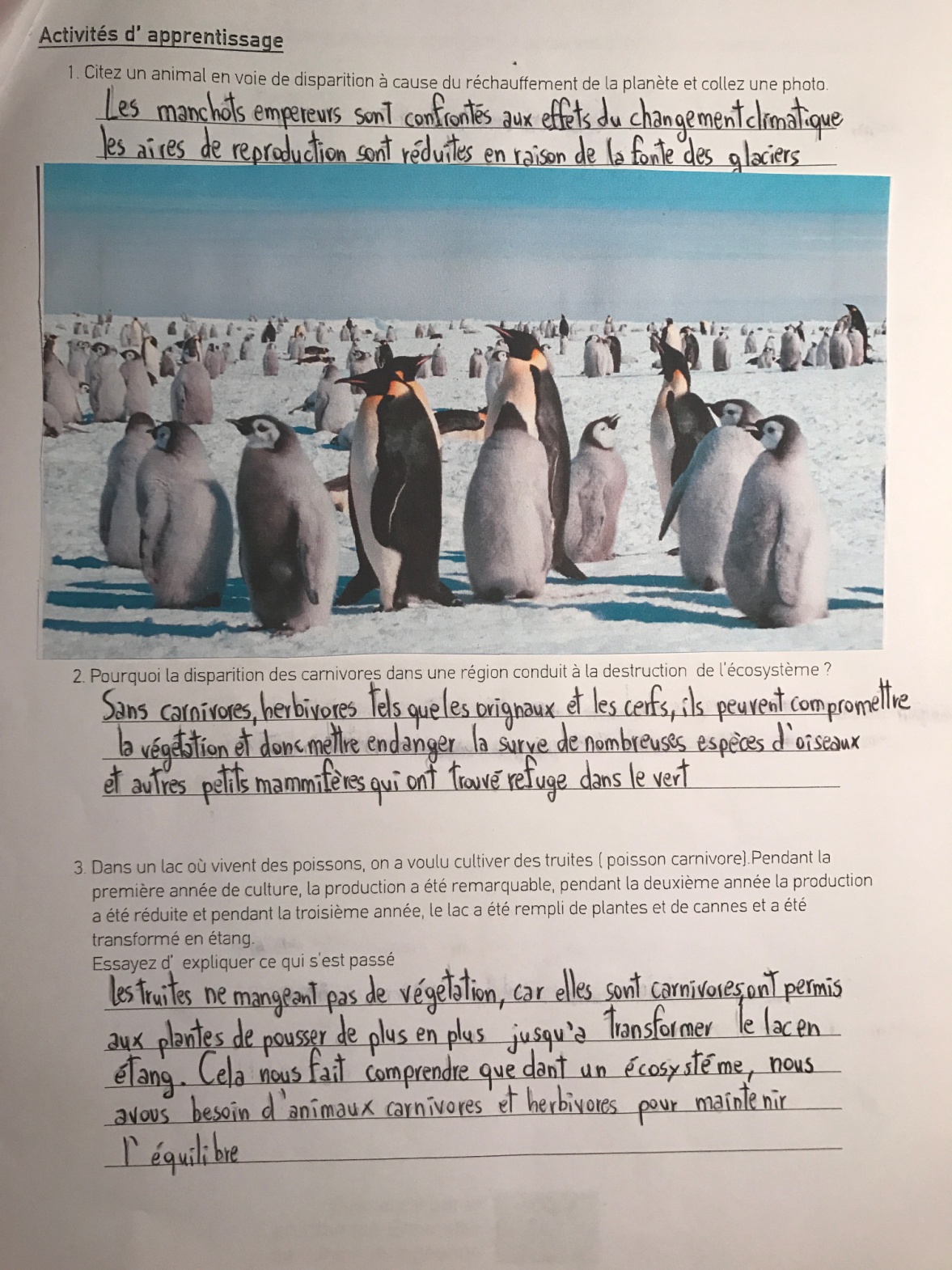 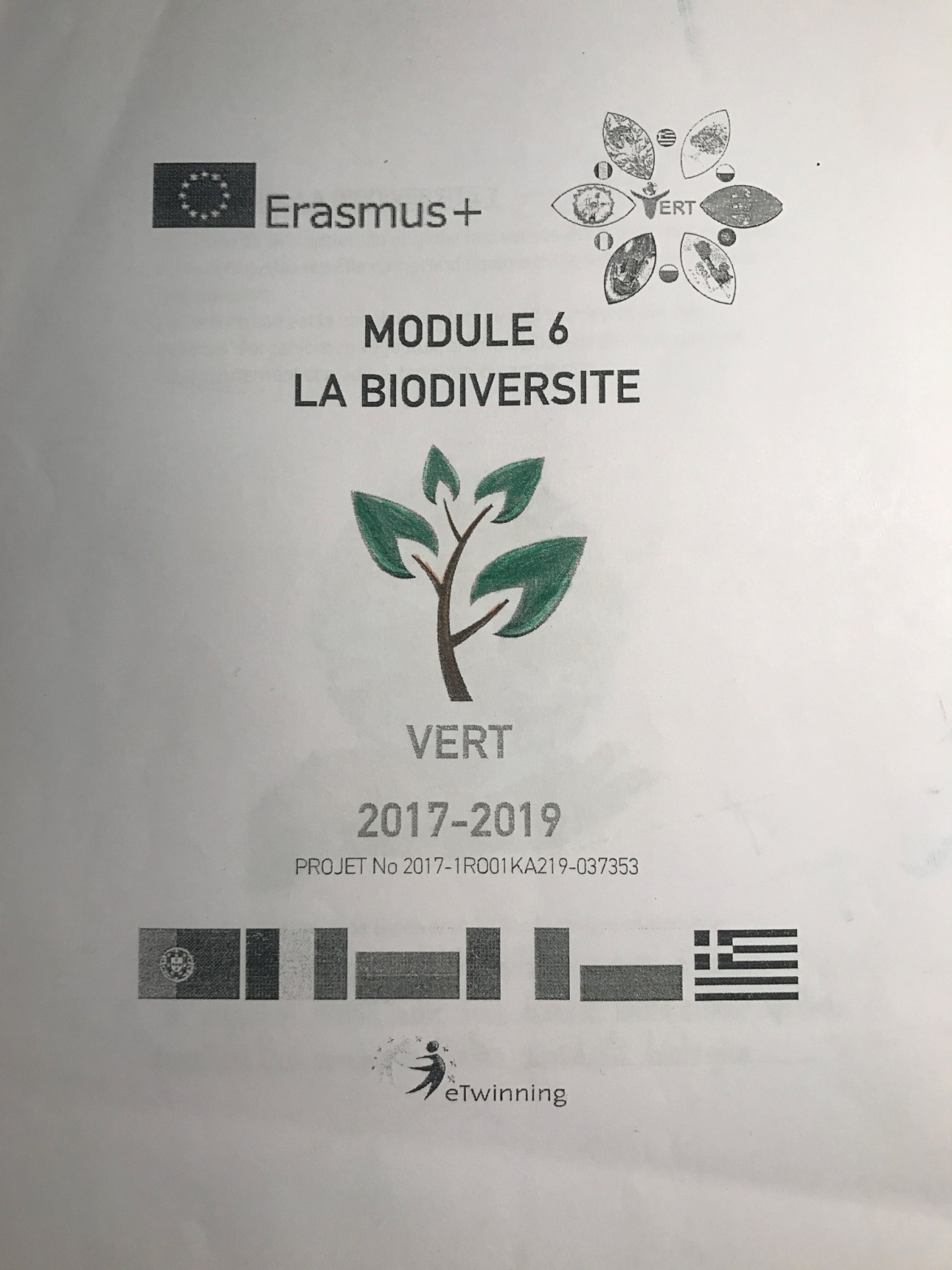 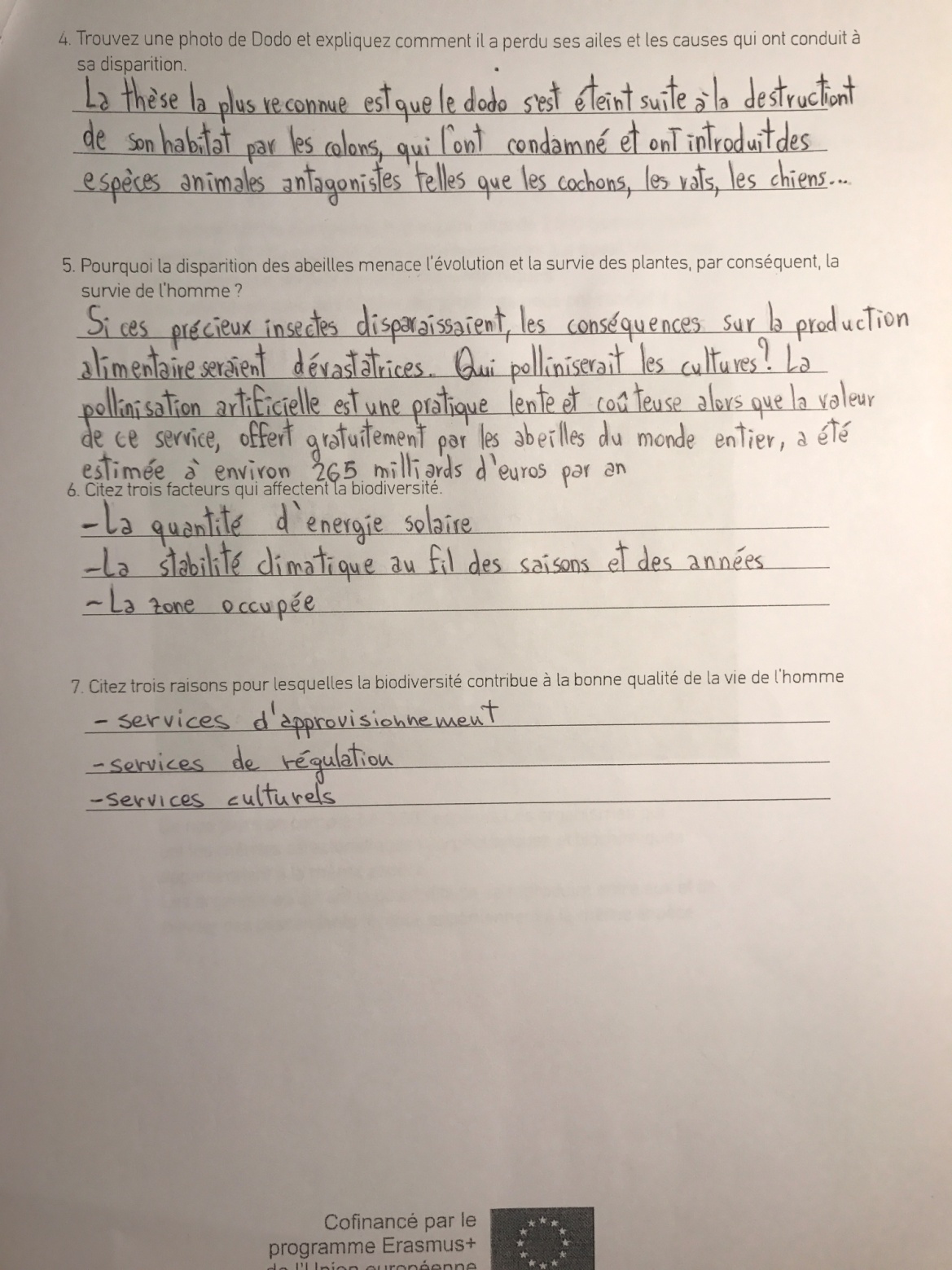 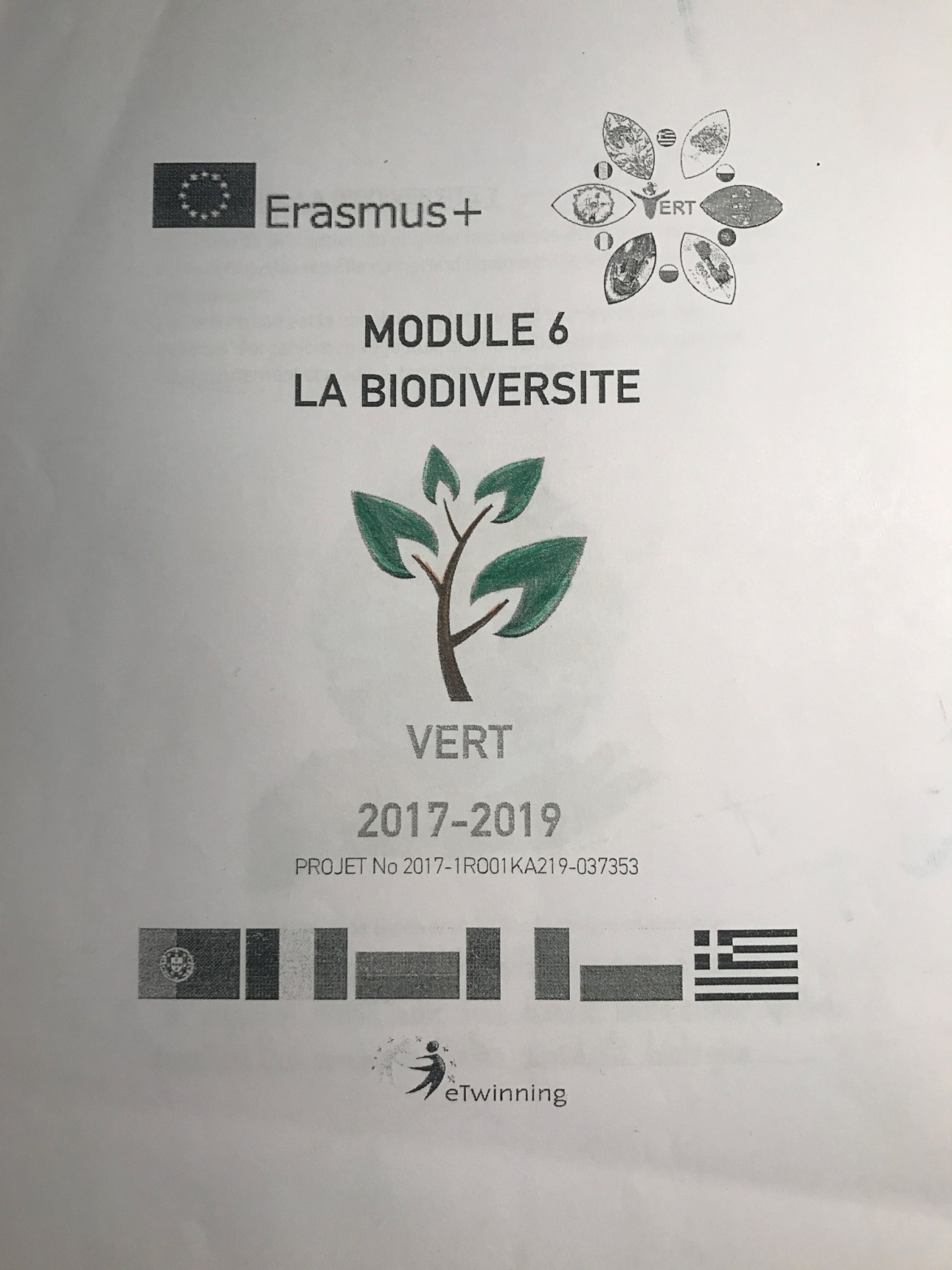 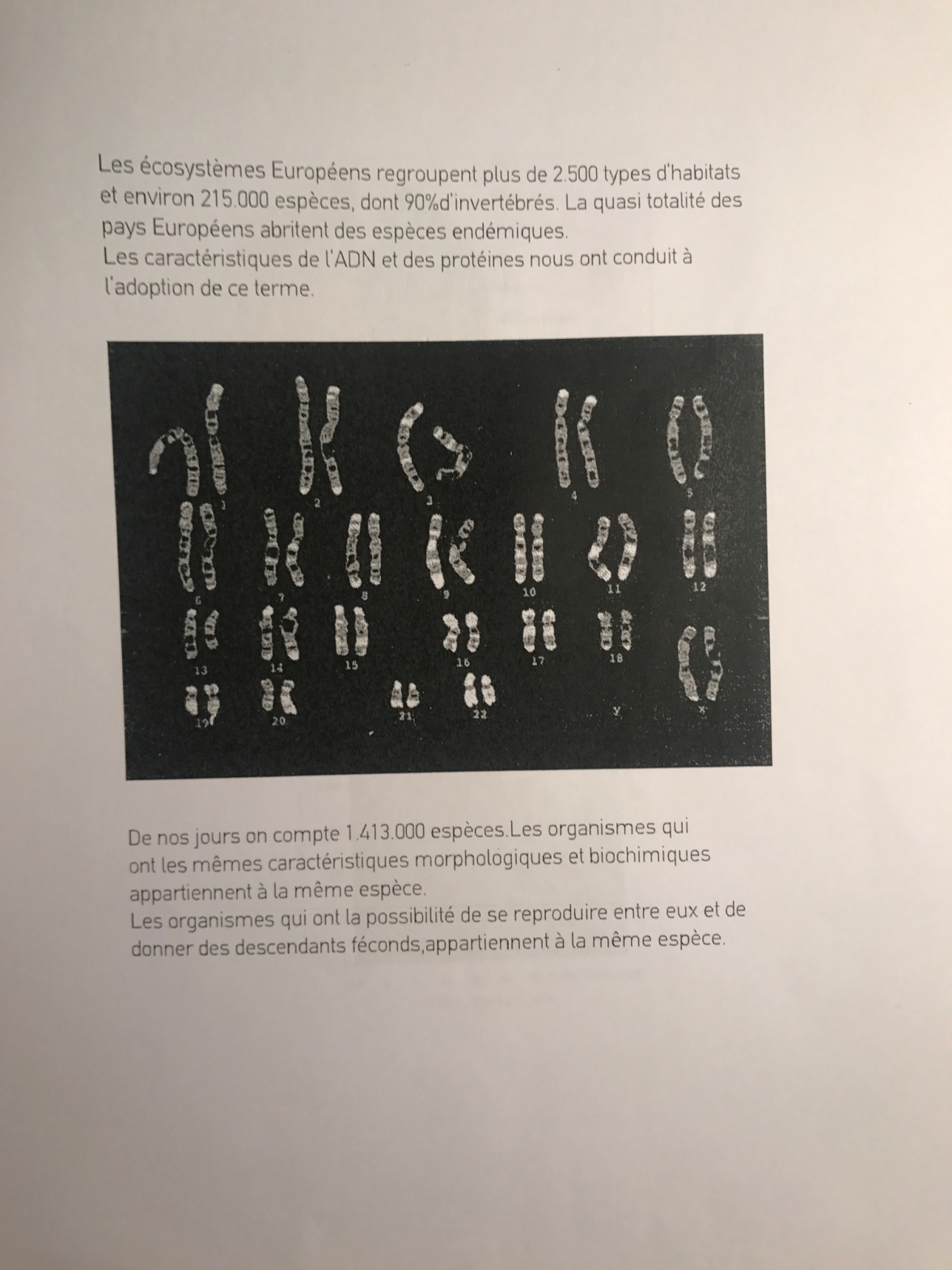 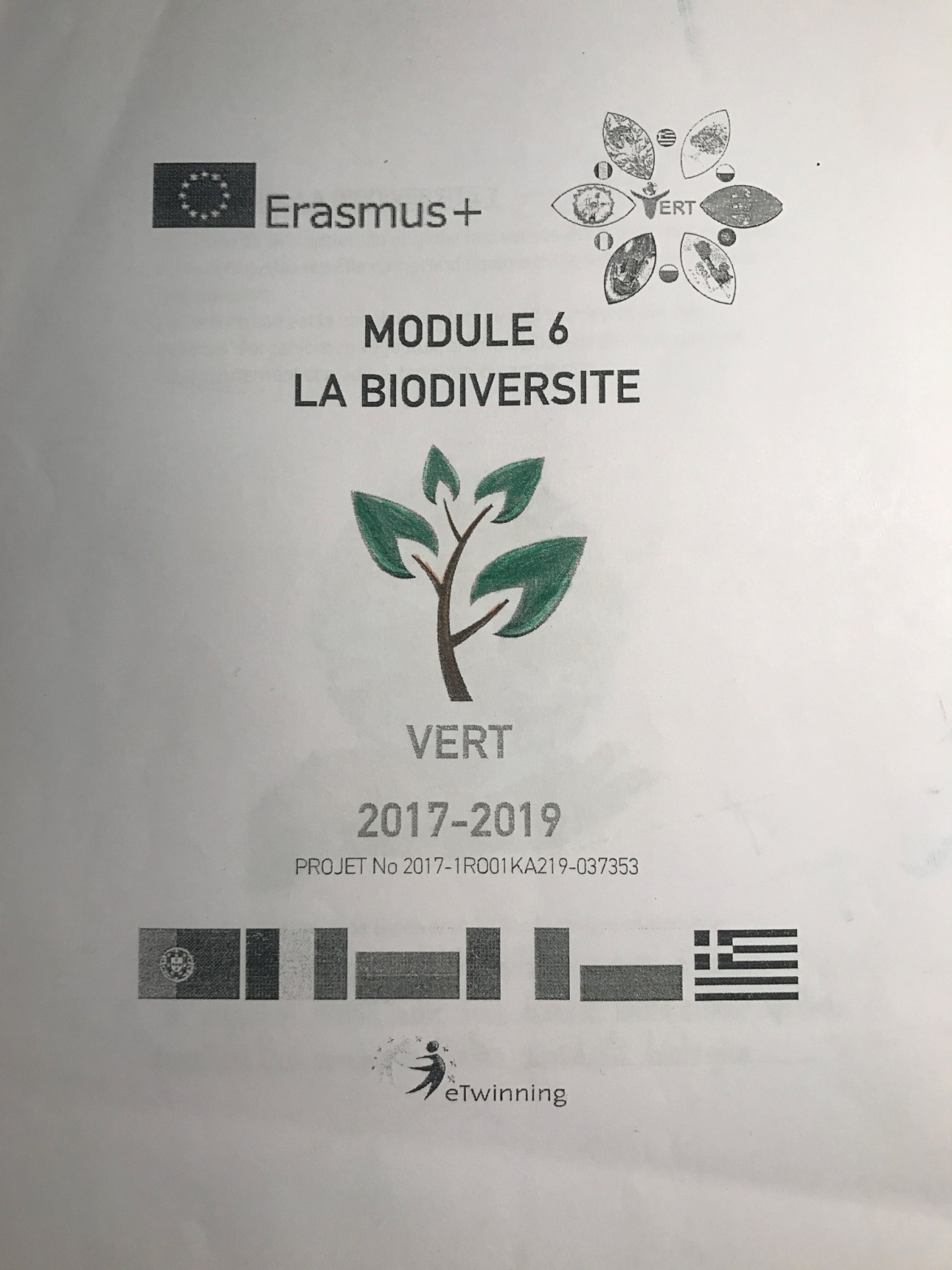 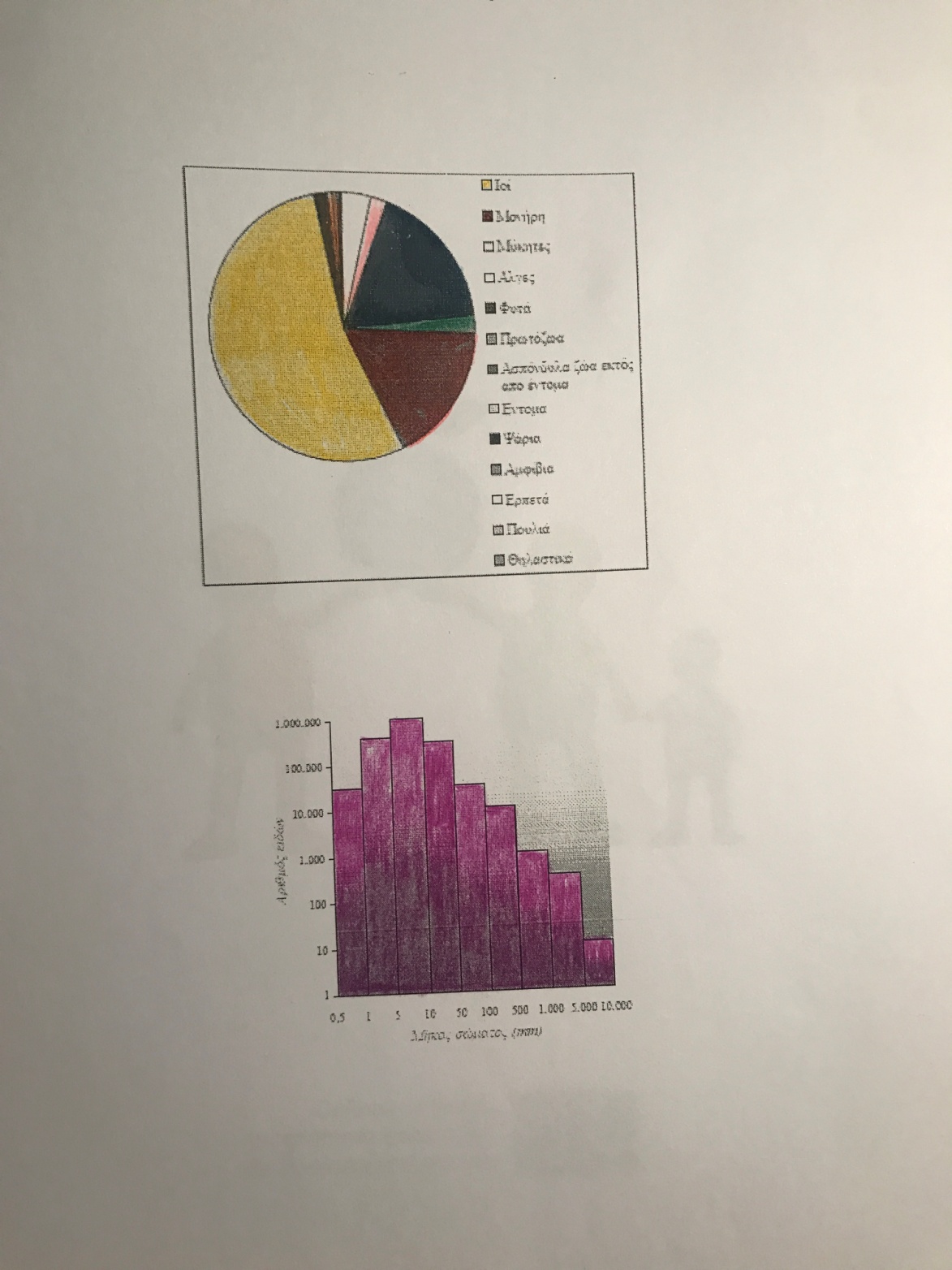 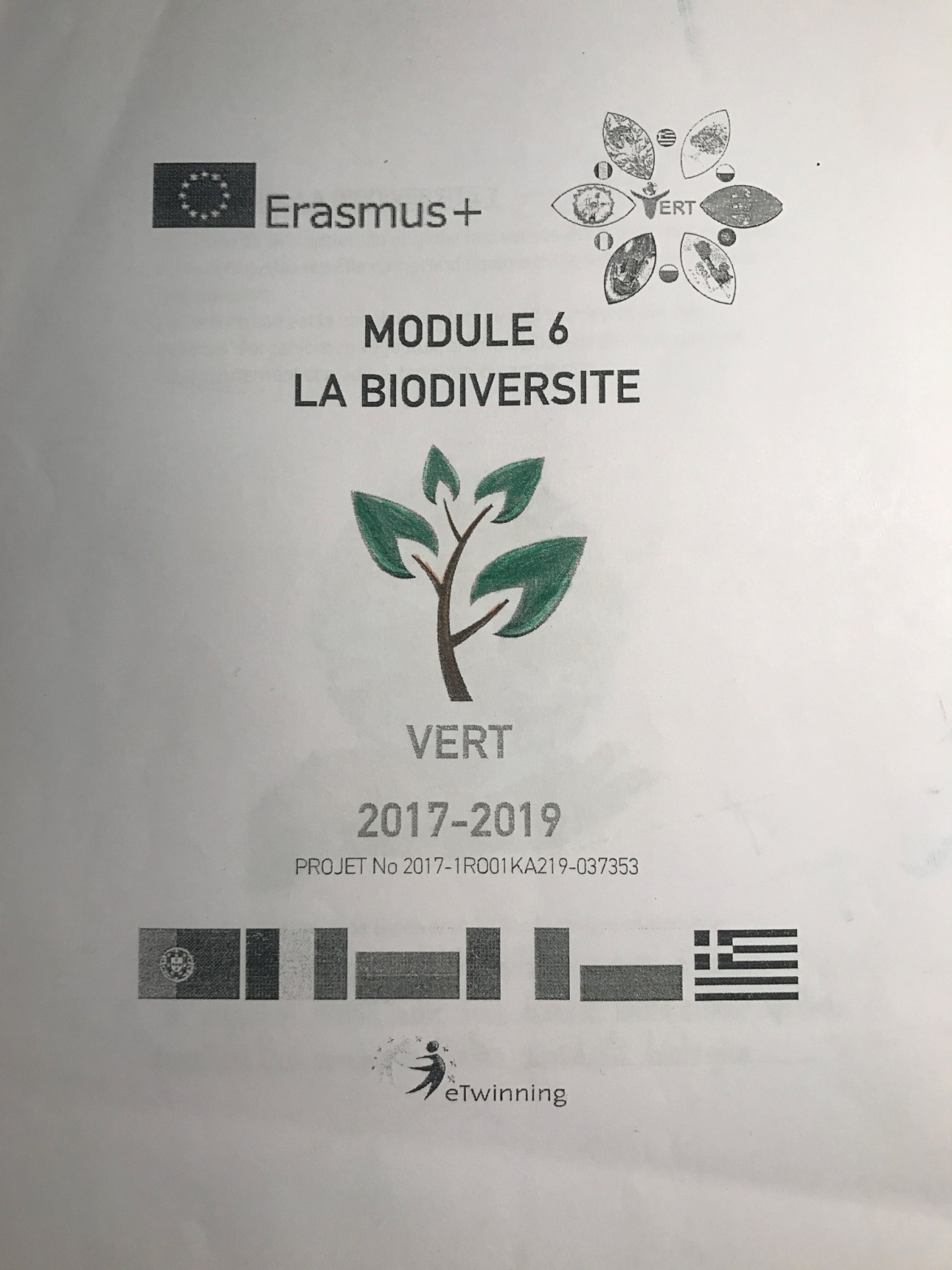 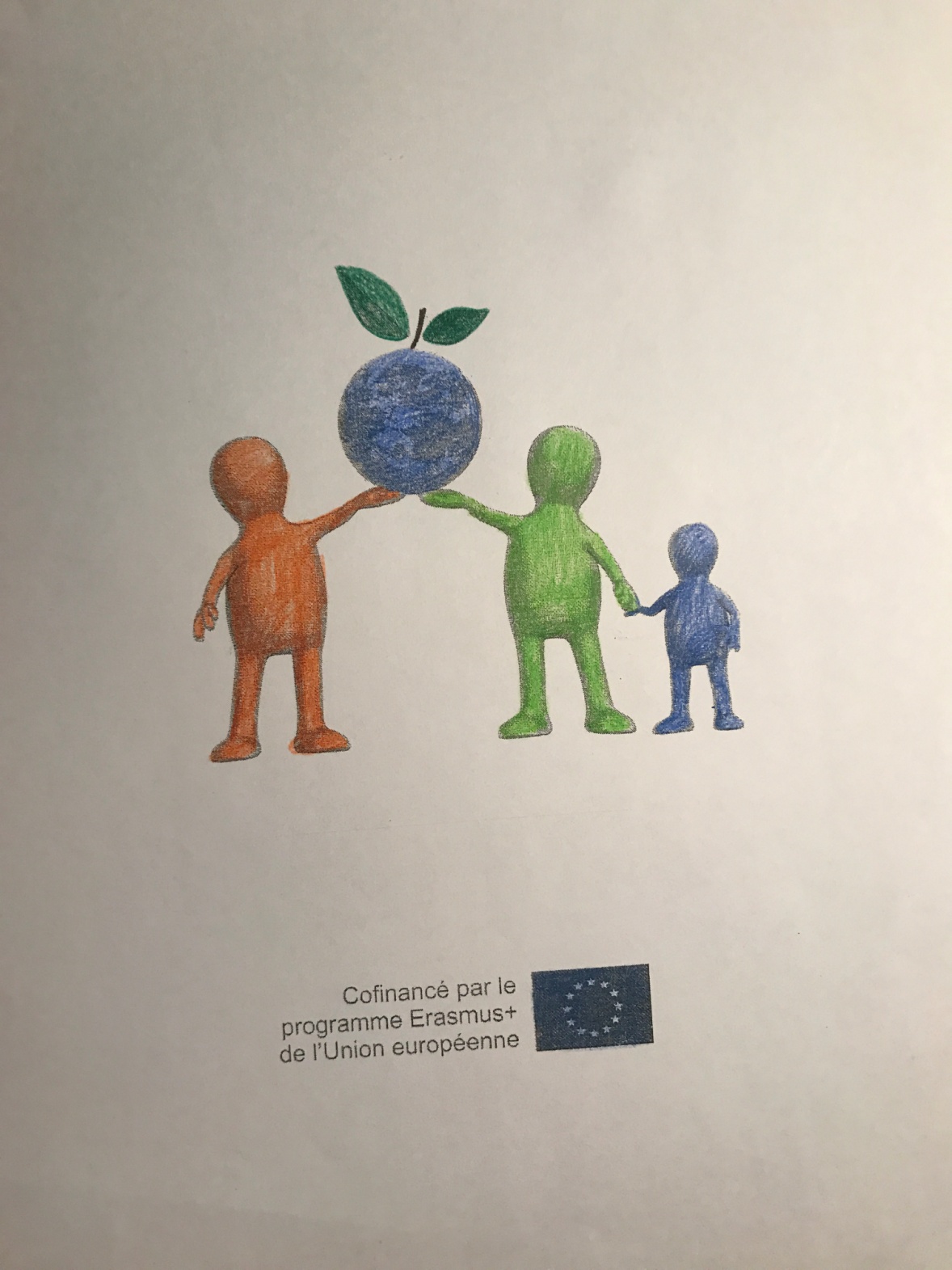